“Big Idea” Question
Teacher Demo
Review Concepts
Check-In Questions
Vocabulary
Student-Friendly Definition
Examples & Non-Examples
Morphological Word Parts
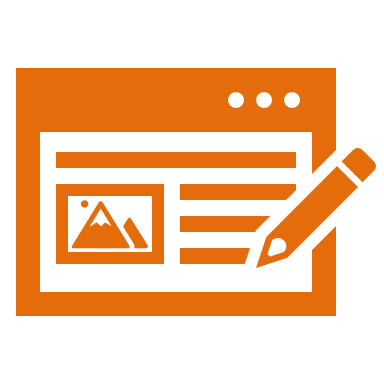 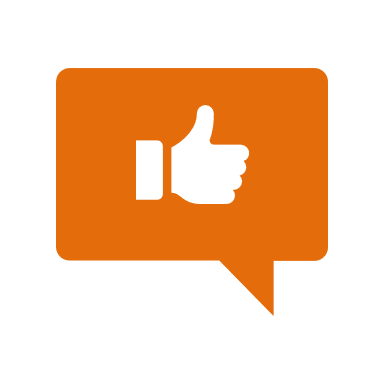 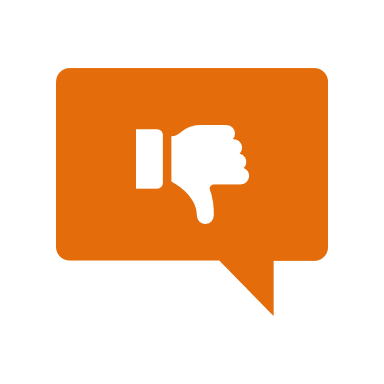 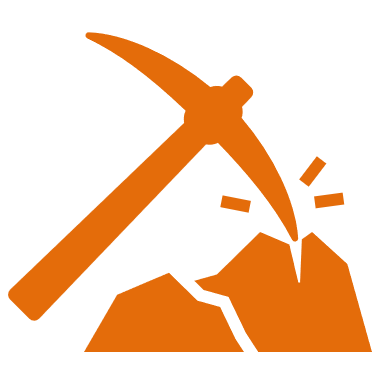 Simulation/Activity
[Speaker Notes: OK everyone, get ready for our next lesson.  Just as a reminder, these are the different components that our lesson may include, and you’ll see these icons in the top left corner of each slide so that you can follow along more easily!]
Intro
Watersheds
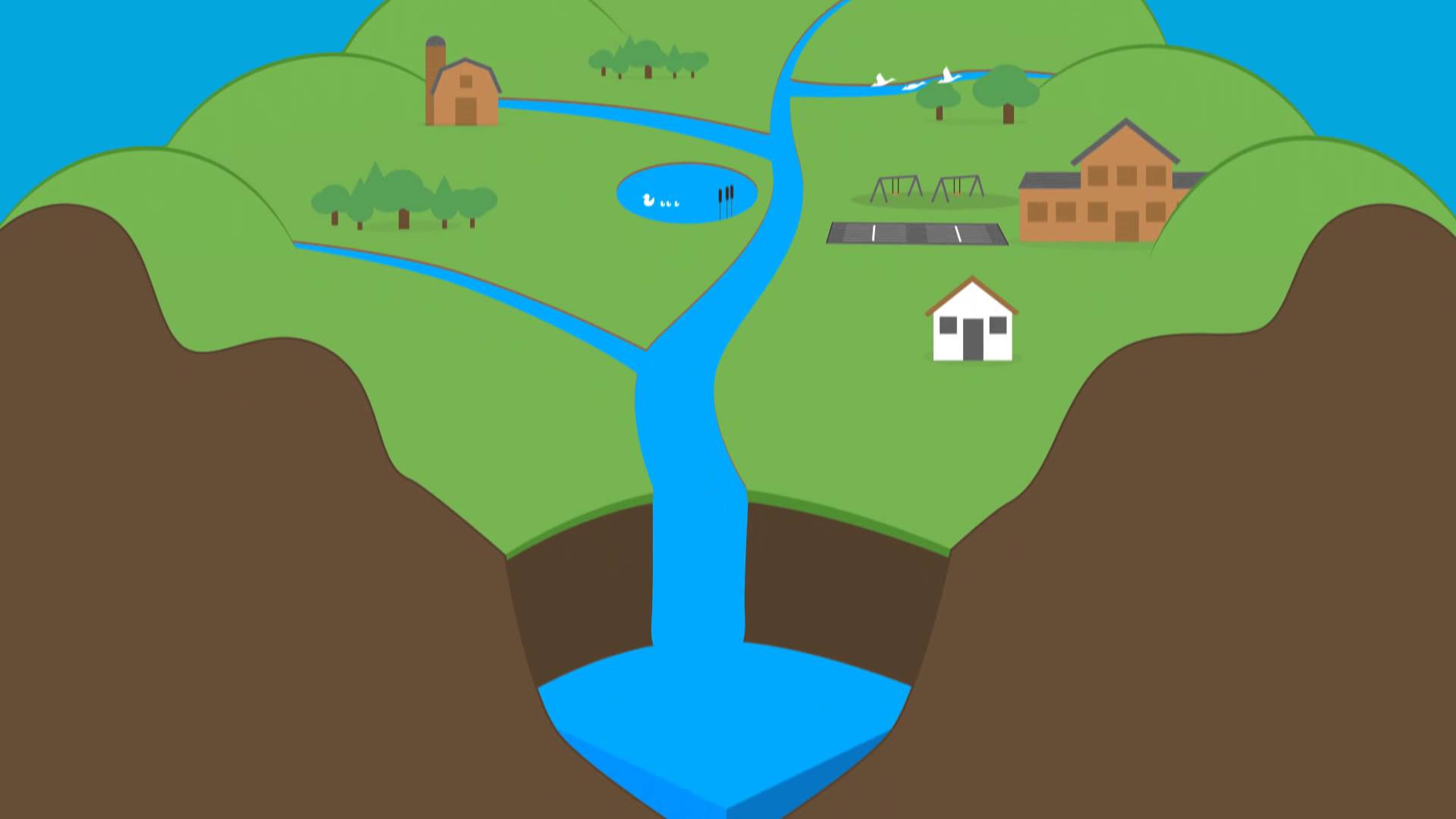 [Speaker Notes: Today we will learn the definition of watersheds.]
Big Question: What are watersheds and Why are Virginia’s watersheds important? Do you live in a watershed?
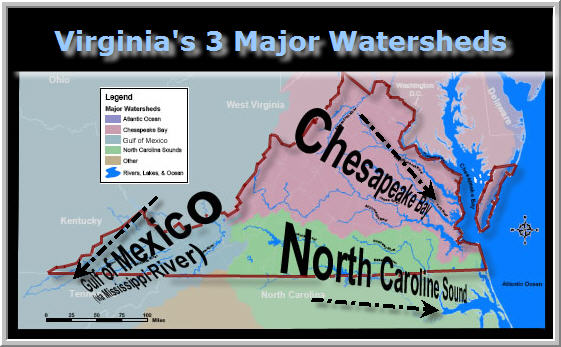 [Speaker Notes: Our “big question” is: What are watersheds and Why are Virginia’s watersheds important? Do you live in a watershed?

[Pause and illicit predictions from students.]

I love all these thoughtful scientific hypotheses!  Be sure to keep this question and your predictions in mind as we move through these next few lessons, and we’ll continue to revisit it.

Feedback: Asking students to make predictions about the three major watersheds in Virginia helps students to place their ideas in a geographic context and is a great way to activate and elicit student ideas and prior knowledge. This type of activity is evidence of the teacher planning for students’ engagement with science ideas.]
Demonstration
What is a Watershed?
TEACHER DIRECTIONS:
Before: Click on the video link above to show a video introducing watersheds. Before showing the video, ask students what they already know about watersheds.
During: While playing the video for your students, be sure to pause to check for understanding (What is a watershed?, What can be part of a watershed?, etc.)
After: Tell students that they will be learning more about Virginia watersheds and why they are important in this lesson.
[Speaker Notes: Let’s do a quick demonstration that will help get our brains ready to think about watersheds, and how they relate to our big question.

Feedback: This demonstration offers a clear and logical order of steps that help students make sense of the activity and stay engaged. Be sure to keep the students engaged throughout the demonstration, high levels of engagement are important for student understanding and participation.]
[Speaker Notes: Now let’s pause for a moment to check your understanding.]
What is a watershed?
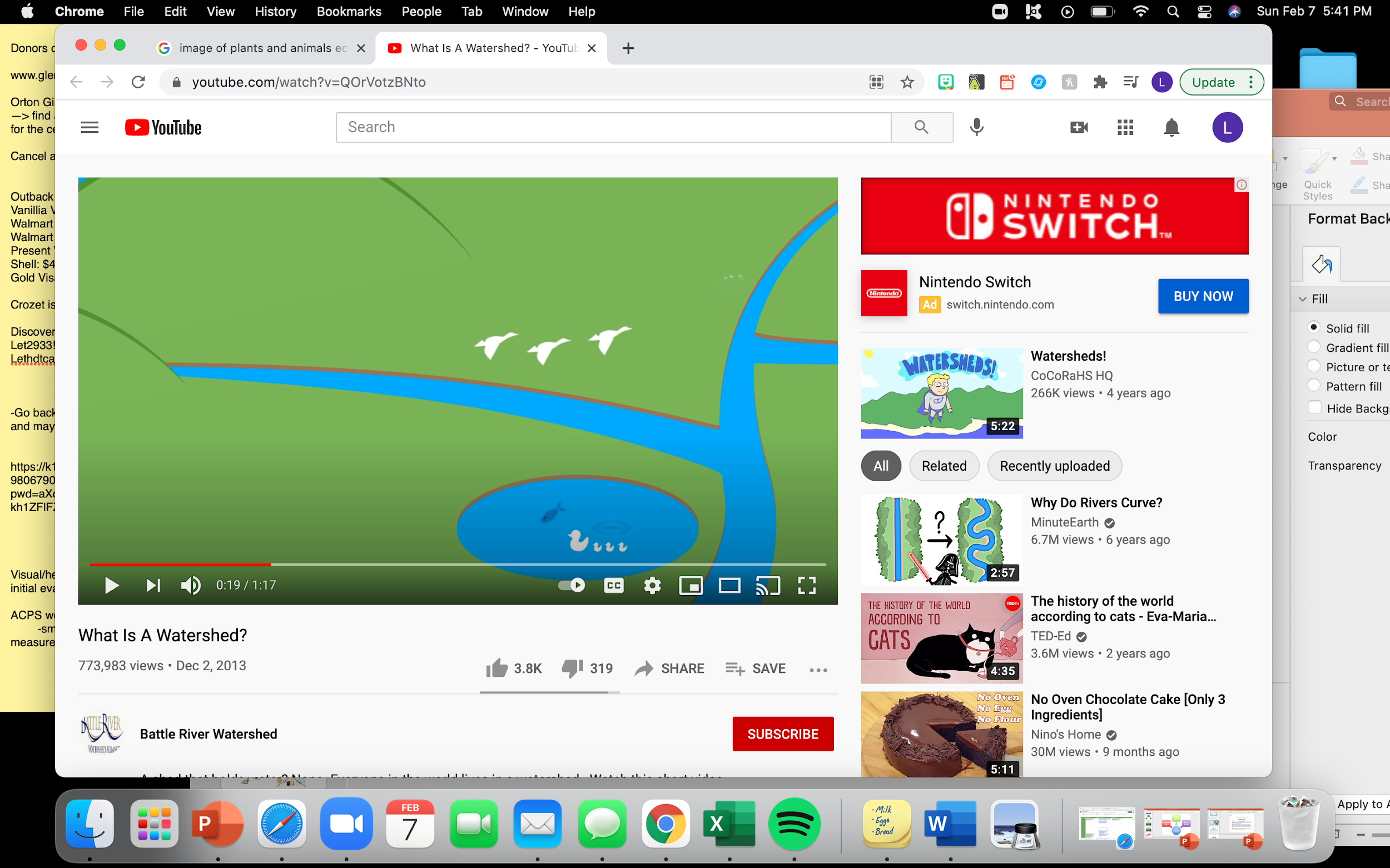 [Speaker Notes: What is a watershed?

[A watershed is all of the land that drains into the same body of water.]


Feedback: Remember to use open-ended questions when discussing a term. This helps you check for understanding and gives students an opportunity to discuss the term and meaning in their own words.]
True/False: Only bodies of water can be a part of a watershed.
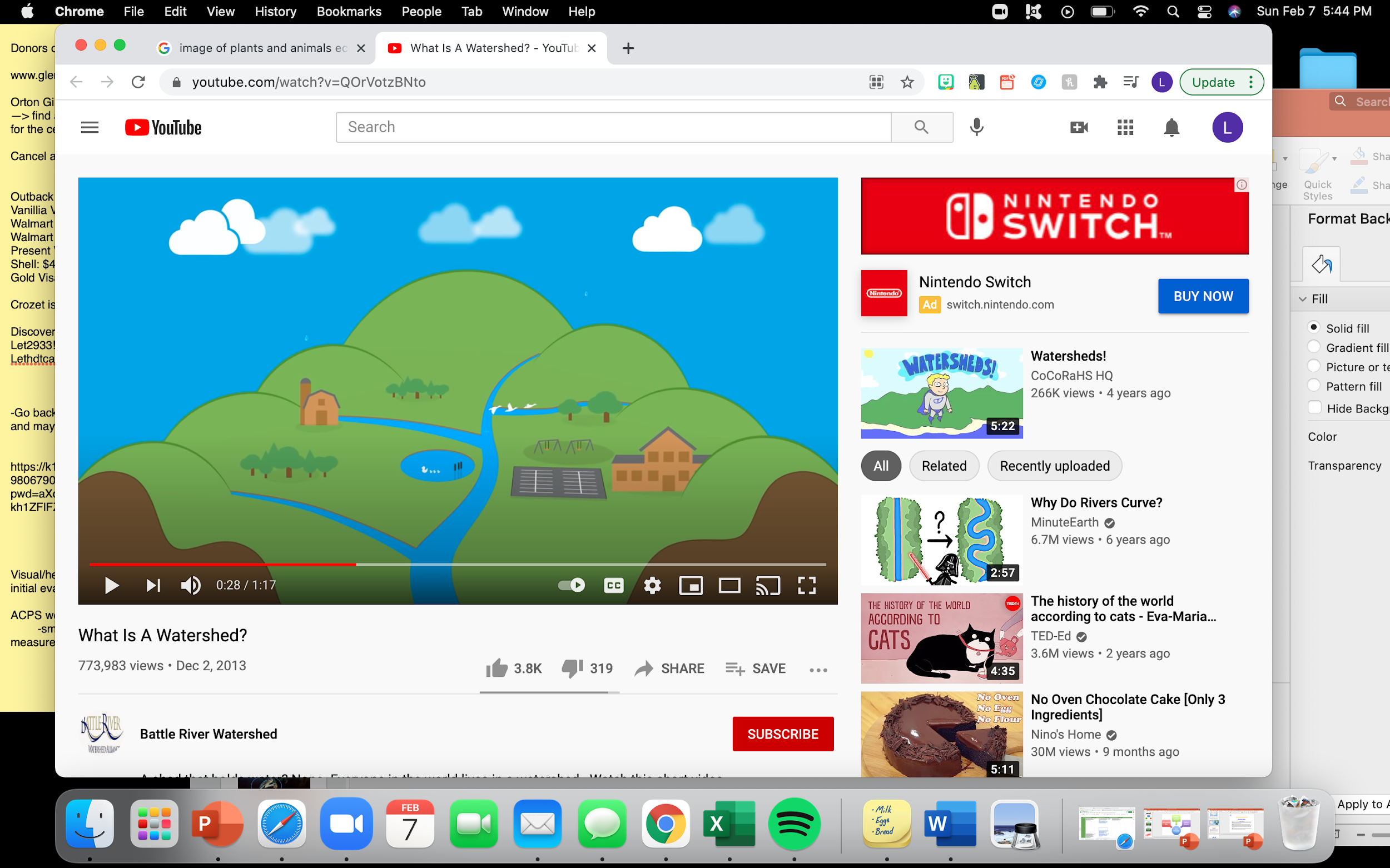 [Speaker Notes: True or False: Only bodies of water can be a part of a watershed.

False: Any land, including parks, farms, forests, and schools are all part of the watershed. Even soil is part of a watershed.]
True/False: Only bodies of water can be a part of a watershed.
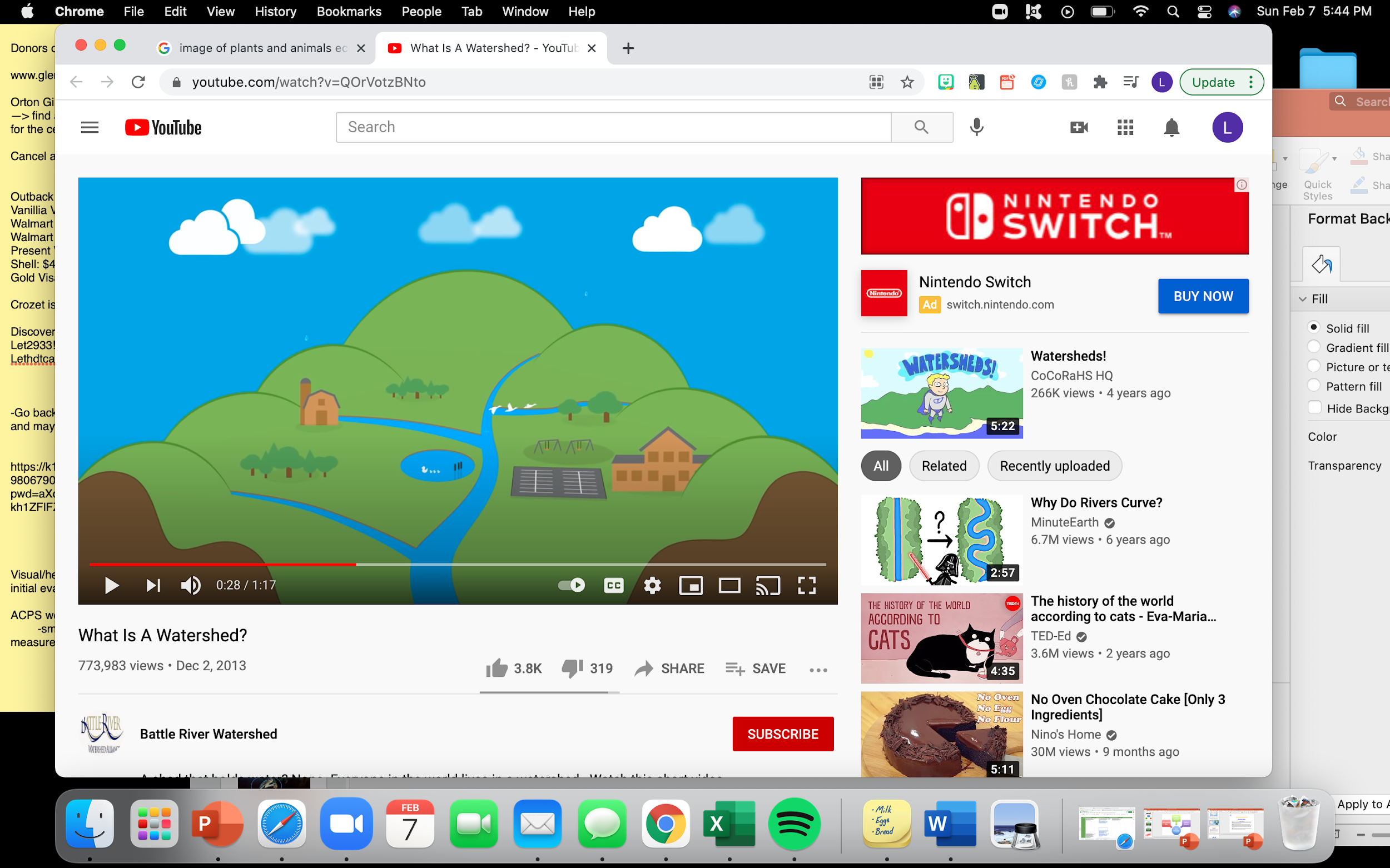 [Speaker Notes: True/False: Only bodies of water can be a part of a watershed.

[False - Any land, including parks, farms, forests, and schools are all part of the watershed. Even soil is part of a watershed.]]
True/False: Everyone in the world lives in a watershed.
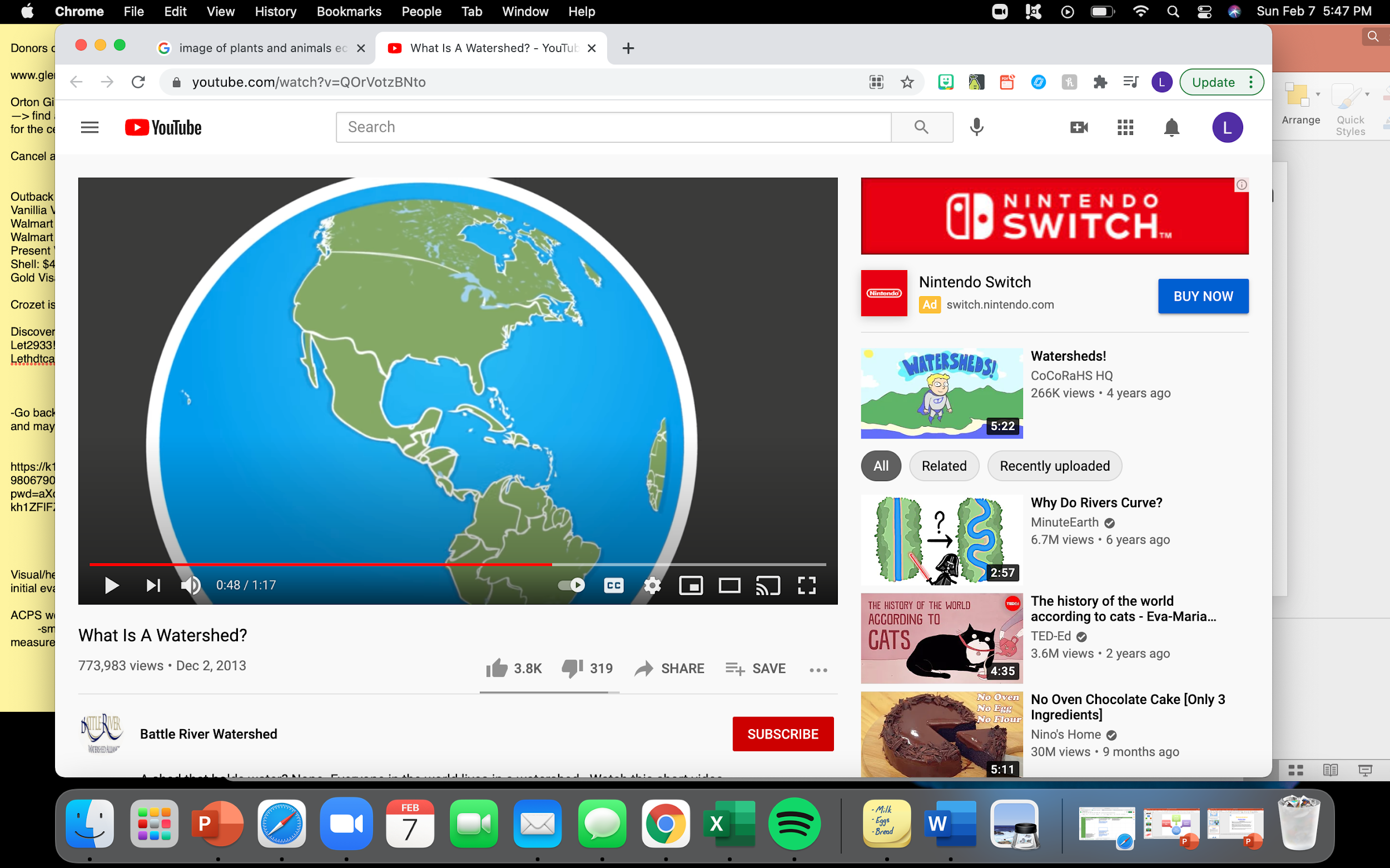 [Speaker Notes: True/False: Everyone in the world lives in a watershed.

True.]
True/False: Everyone in the world lives in a watershed.
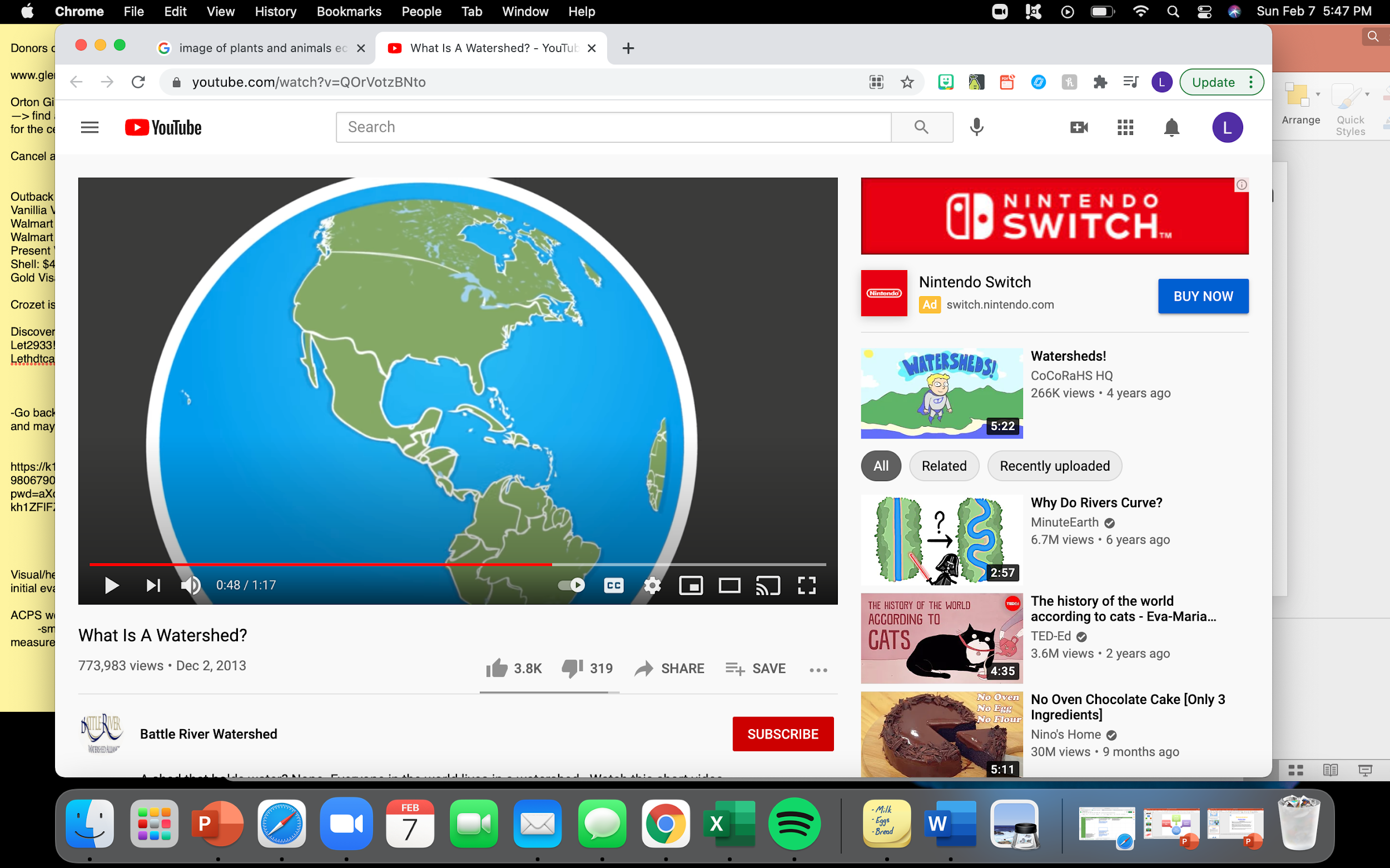 [Speaker Notes: True/False: Everyone in the world lives in a watershed.

[True]]
[Speaker Notes: Before we move on to our new vocabulary term, let’s review some other words & concepts that you already learned and make sure you are firm in your understanding. 

Feedback: Providing cues for upcoming instruction is important to help students be prepared and ready to learn!]
Ecosystem: a community of organisms that interact with each other and their environment
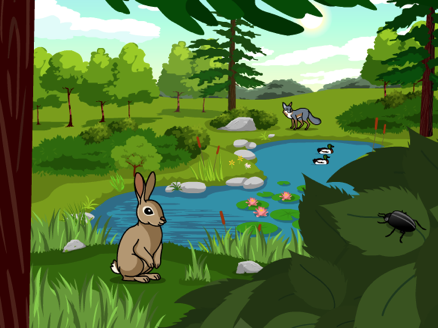 [Speaker Notes: An ecosystem is a community of organisms that interact with each other and their environment. Organisms can respond to change in the environment.]
Biotic factors are the…
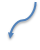 Ecosystem: a community of organisms that interact with each other and their environment
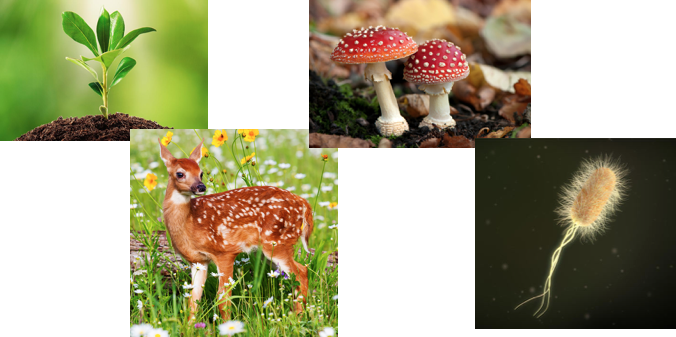 [Speaker Notes: These biotic factors are the organisms that interact with each other in an ecosystem…]
Abiotic factors are the…
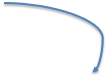 Ecosystem: a community of organisms that interact with each other and their environment
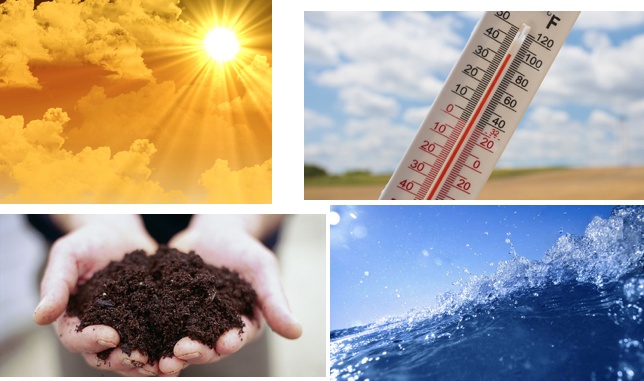 [Speaker Notes: … While abiotic factors are the non-living things in an ecosystem’s environment that organisms interact with.]
Natural Resource: something found in nature that can be used by people
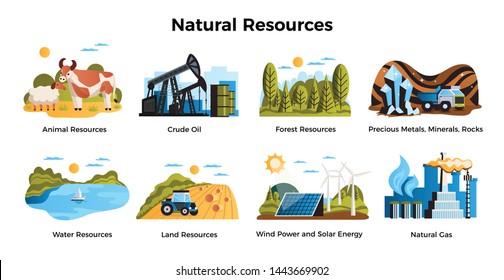 [Speaker Notes: A natural resource is something found in nature that can be used by people.]
[Speaker Notes: Now let’s pause for a moment to check your understanding.]
What are ecosystems? Describe your own ecosystem.
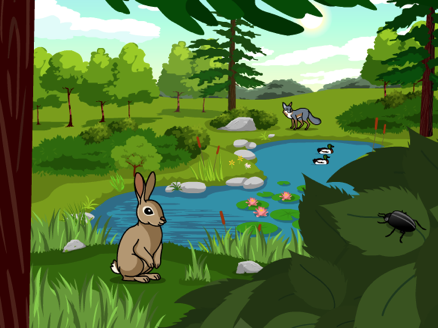 [Speaker Notes: What are ecosystems? Describe your own ecosystem.

[An ecosystem is a community of organisms that interact with each other and their environment. Organisms can respond to change in the environment.]]
Give an example of a natural resource that you use.
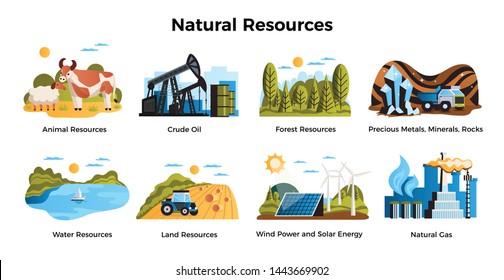 [Speaker Notes: Give an example of a natural resource that you use.

Feedback: The use of images in this slide when providing examples will help students to better grasp the content.]
Watershed
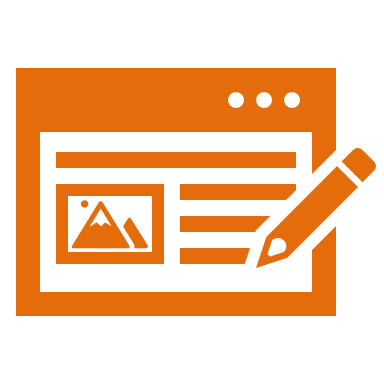 [Speaker Notes: Now that we’ve reviewed, let’s define our new term, watershed.]
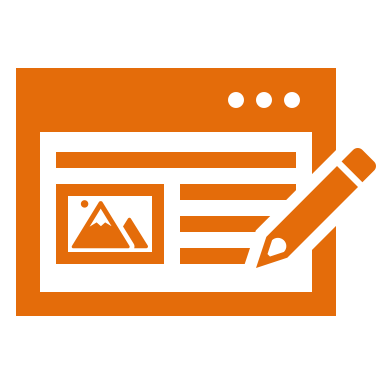 Watershed: area of land that drains into the same body of water
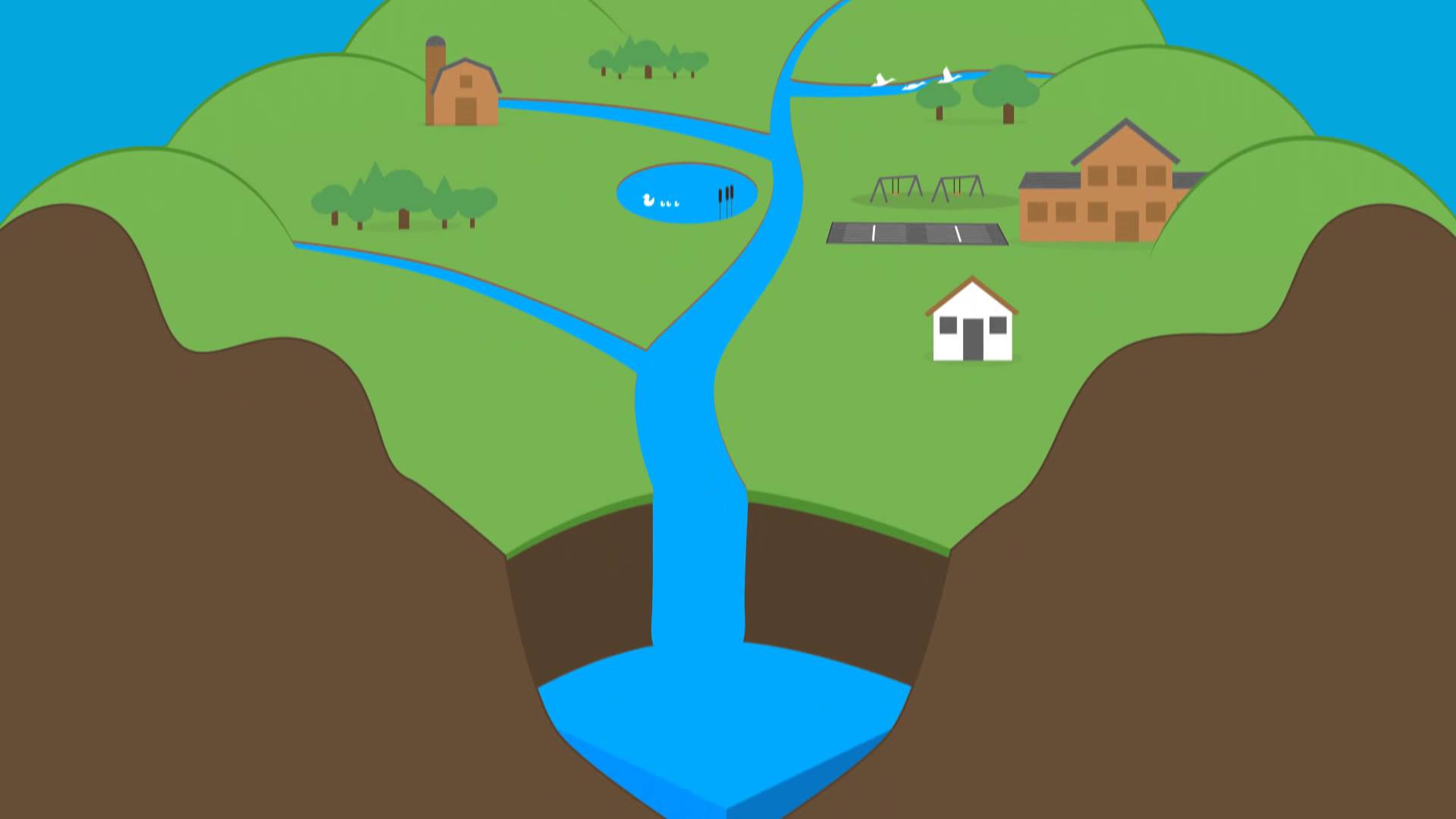 [Speaker Notes: A watershed is an area of land that drains into the same body of water.

Feedback: Longer, more formal definitions are tricky. This definition uses clear language.]
[Speaker Notes: Let’s check-in for understanding.]
What is a watershed?
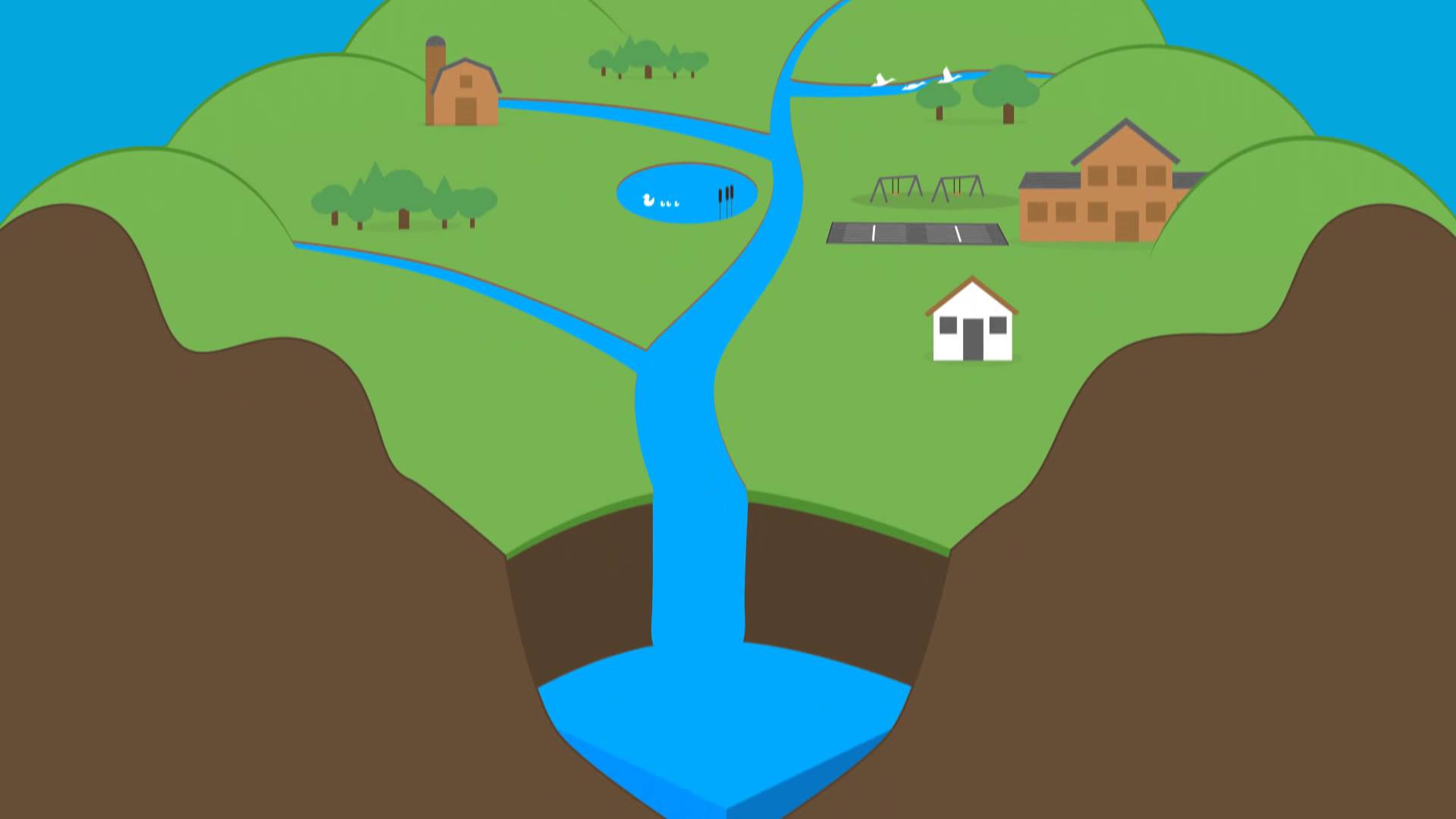 [Speaker Notes: What is a watershed?

[A watershed is an area of land that drains into the same body of water.]]
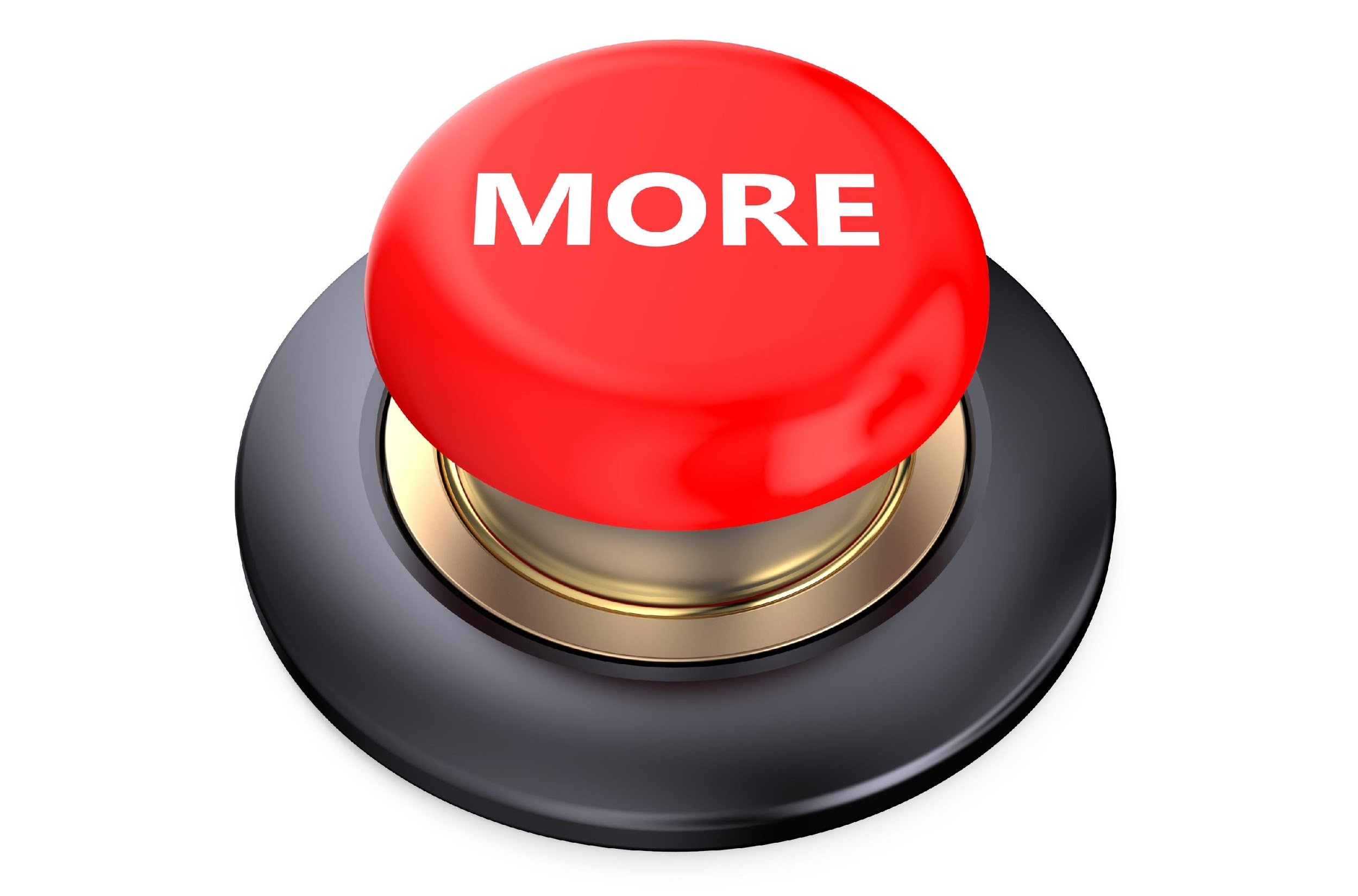 [Speaker Notes: That is the basic definition, but there is a bit more you need to know.]
Watersheds are made up of tributaries.
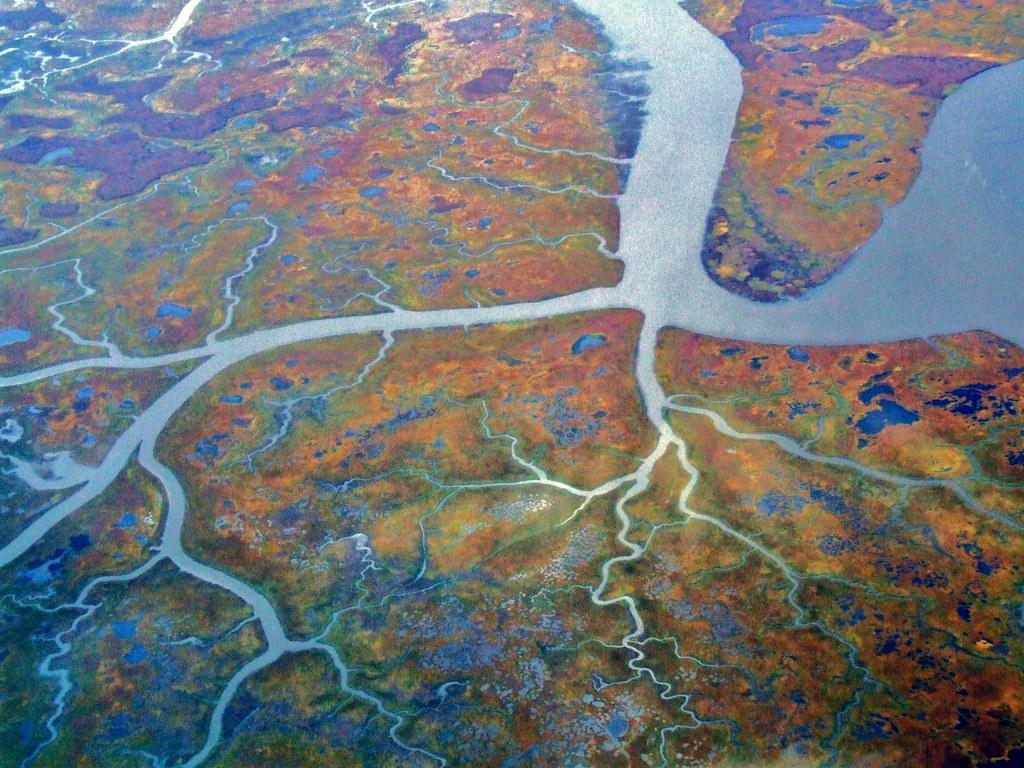 [Speaker Notes: Watersheds are made up of tributaries. A tributary is a river or stream that runs into a larger river or lake. Tributaries DO NOT run directly into the ocean. Here we can see many different tributaries that run into a larger river or stream.]
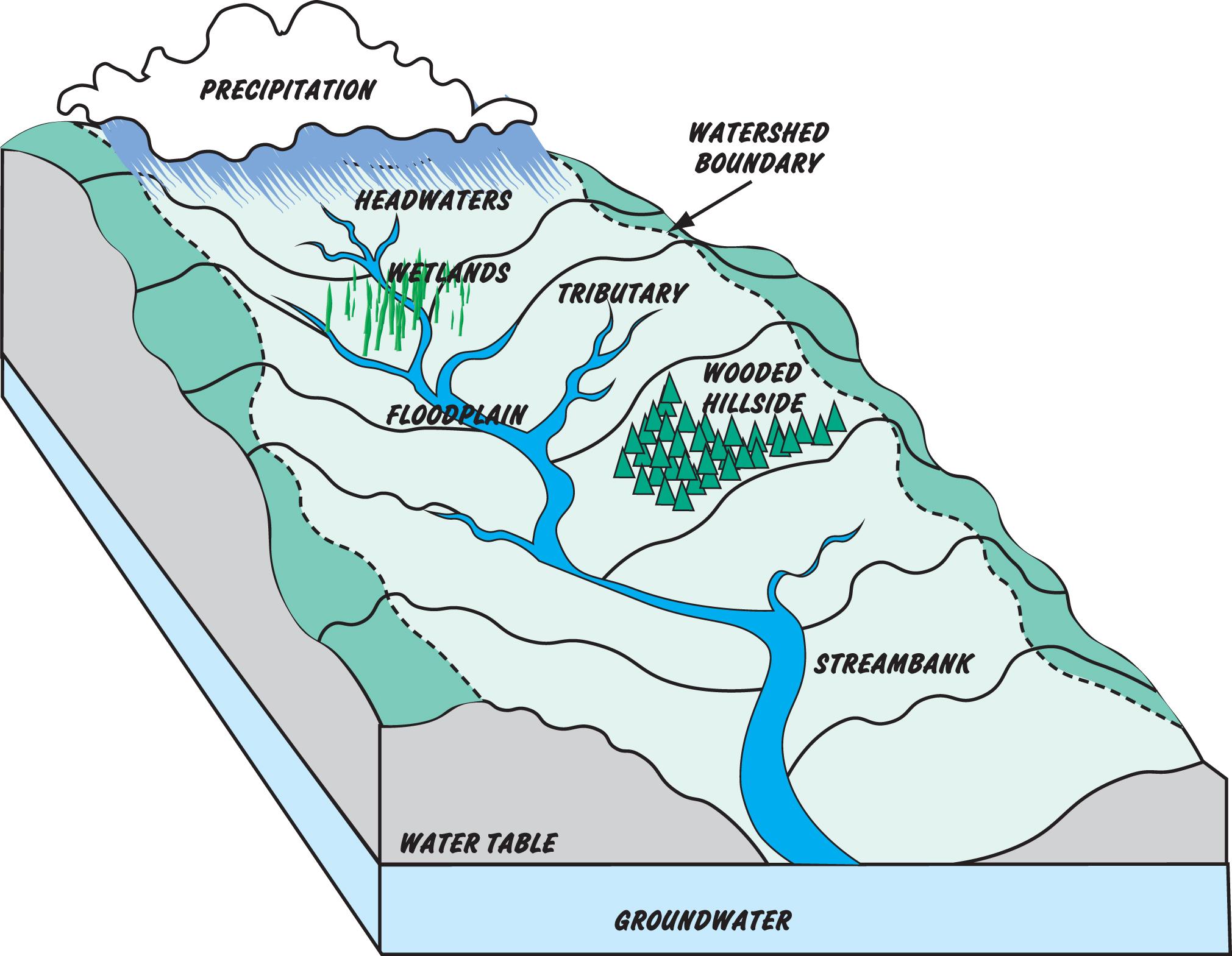 [Speaker Notes: While tributaries are one source of fresh water that makes up a watershed, there are different sources of fresh water that run into a watershed including: precipitation from the water cycle, water from the wetlands, floodplain, stream banks, etc.]
What about local watersheds?
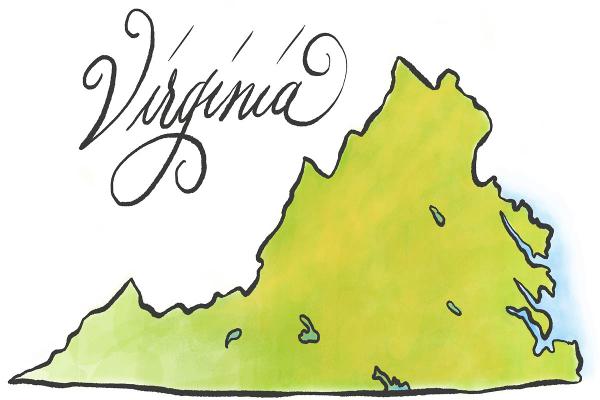 [Speaker Notes: Let’s look at some local watersheds.]
North Carolina Sounds
Chesapeake Bay
Gulf of Mexico
Major Watersheds in Virginia
[Speaker Notes: The three major watershed systems lead into the Chesapeake Bay, North Carolina Sounds, and the Gulf of Mexico.]
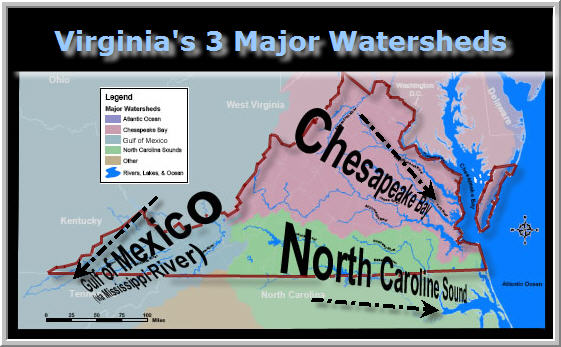 [Speaker Notes: Here is a picture of the major watersheds.]
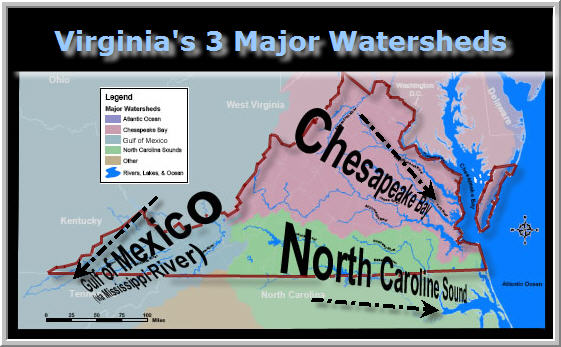 [Speaker Notes: 60% of  Virginia is part of the Chesapeake Bay watershed. The Chesapeake Bay watershed spans more than 64,000 square miles. The Chesapeake Bay is the largest of any coastal water body in the world.

Feedback: Focusing on a watersheds in Virginia,in our geographical region, can help students make connections to real-life situations. You may invite students to discuss if they have visited this estuary before or have other experiences with these types of environments.]
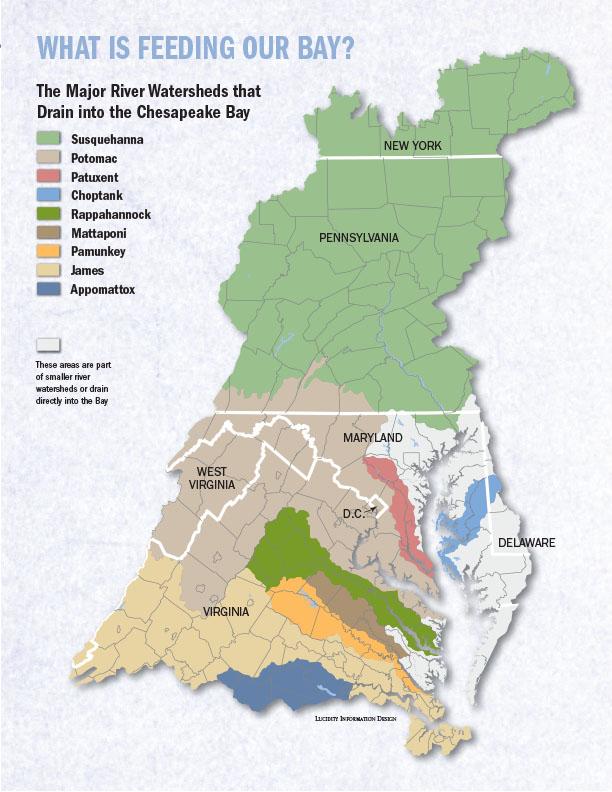 [Speaker Notes: Several smaller watersheds can make up a larger watershed. For example, these smaller watersheds are all included in the Chesapeake Bay watershed.]
Virginia’s watersheds are important ecosystems
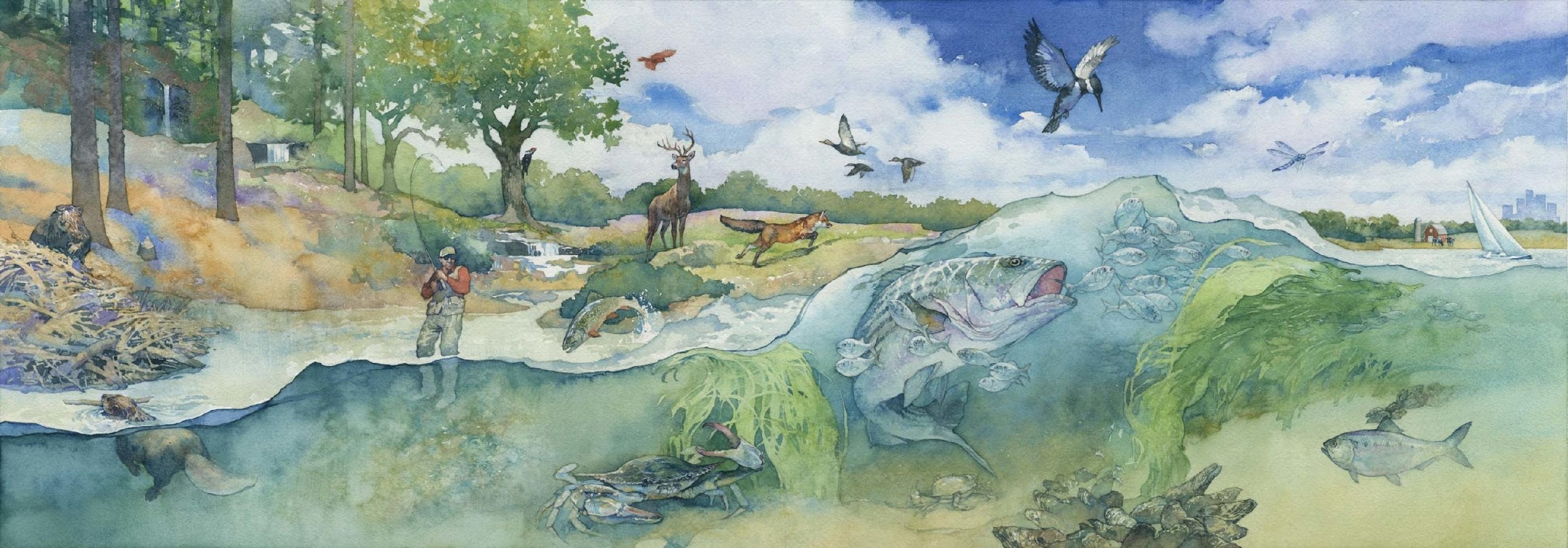 [Speaker Notes: All of Virginia’s watersheds are important ecosystems. Here is an image of what a Chesapeake bay watershed ecosystem could look like. What abiotic factors do you notice? What biotic factors do you notice? Ecosystems are important because they give us natural resources (like fish) that we need.]
Watershed and Pollutants
Sediment
Stormwater runoff
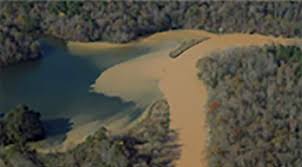 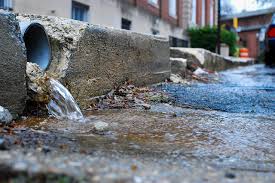 Trash
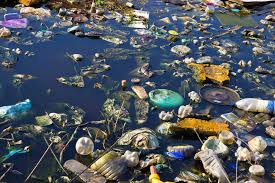 [Speaker Notes: We have said our watersheds are important resources and ecosystems. But, our watersheds can become polluted or harmed by things that we do. One way rivers can become polluted is by having too much sediment (like rocks, soil, sand, etc.). When too much sediment is in a river, it can block sunlight and oxygen and harm the ecosystem causing plants and animals to die. Sediment pollution is often caused by construction or agriculture practices. The second type of pollution we see is from stormwater runoff. Our storm water travels through the watersheds, but picks up contaminants in the soil like with fertilizers or pesticides and those things can pollute water in the watershed. Finally our own trash pollutes water. When we throw plastic or other trash into rivers, it pollutes them and harms the ecosystem and our natural resources.]
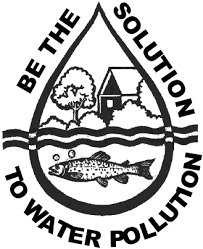 [Speaker Notes: So, how can we keep our watersheds safe? 

Feedback: This would be a great opportunity to elicit students’ ideas and incorporate their ideas into the discussion.]
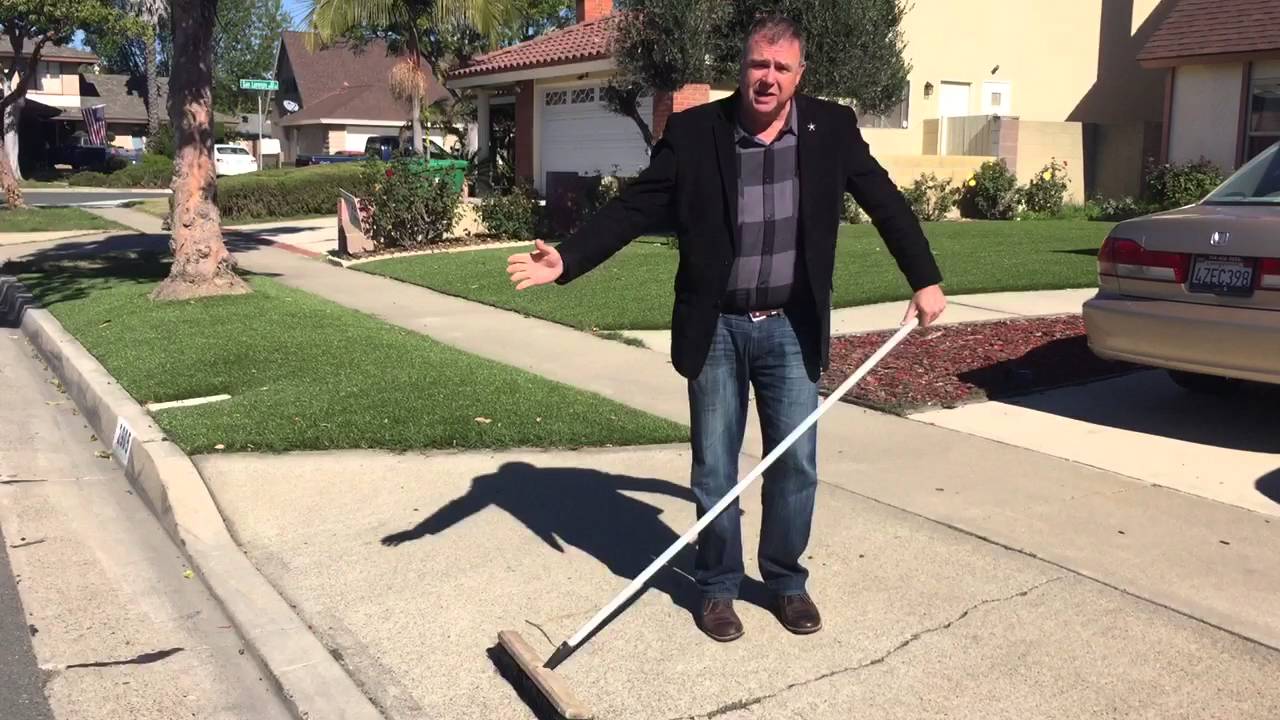 [Speaker Notes: One way we can help stop pollution is to sweep off our driveways instead of hosing them down. This way, we can prevent pollutants from our driveway from getting into our rivers/watershed.]
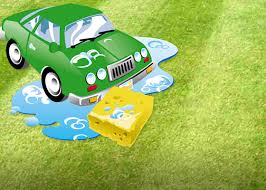 [Speaker Notes: You can also wash a car on the grass or somewhere where water would be absorbed instead of running into a fresh water source.]
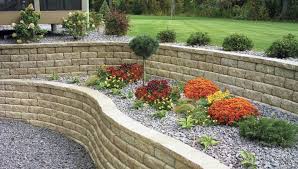 [Speaker Notes: You could also garden, to plant flowers or other types of plants to help prevent soil erosion that could run into rivers and would contribute to sediment pollution.]
[Speaker Notes: Let’s check-in for understanding.]
What are tributaries and how are they important to watersheds?
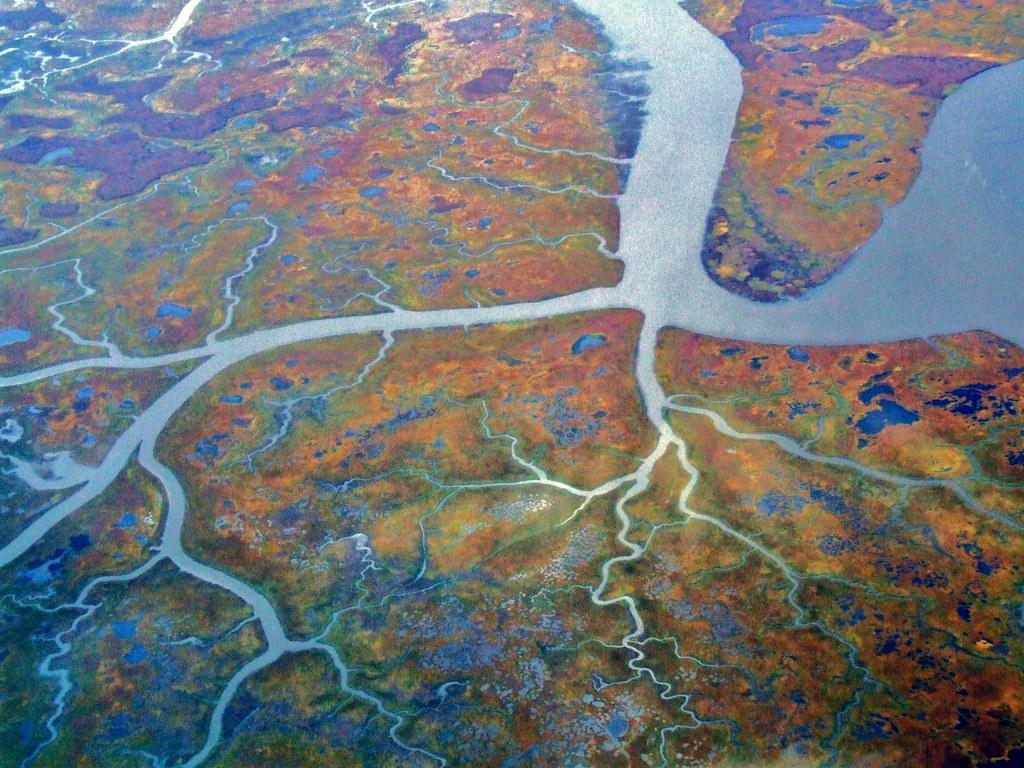 [Speaker Notes: What are tributaries and how are they important to watershed?

[Watersheds are made up of tributaries. A tributary is a river or stream that runs into a larger river or lake. Tributaries DO NOT run directly into the ocean. Here we can see many different tributaries that run into a larger river or stream.]]
Give an example of another freshwater source that can make up a watershed.
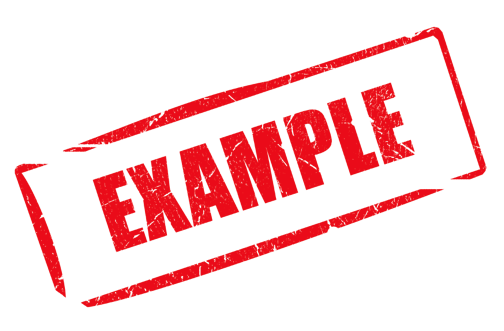 [Speaker Notes: Give an example of another freshwater source that can make up a watershed. 

[Stream, floodplain, wetland, etc.]]
What are the three major watersheds in Virginia?
?
?
?
Major watersheds in Virginia
[Speaker Notes: What are the three major Virginia Watersheds?

[The three major watershed systems lead into the Chesapeake Bay, North Carolina Sounds, and the Gulf of Mexico.]]
What is the largest watershed in Virginia?
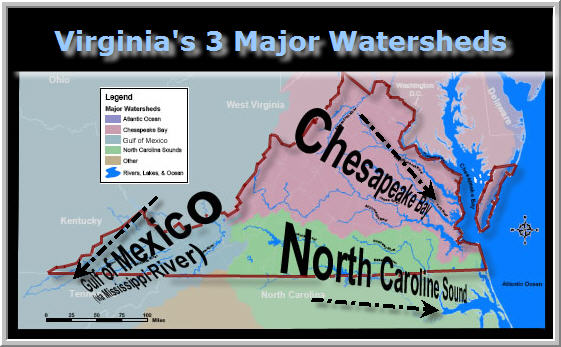 [Speaker Notes: What is the largest watershed in Virginia?

[The Chesapeake Bay watershed because 60% of Virginia is part of this watershed.]]
Explain what makes up a larger watershed.
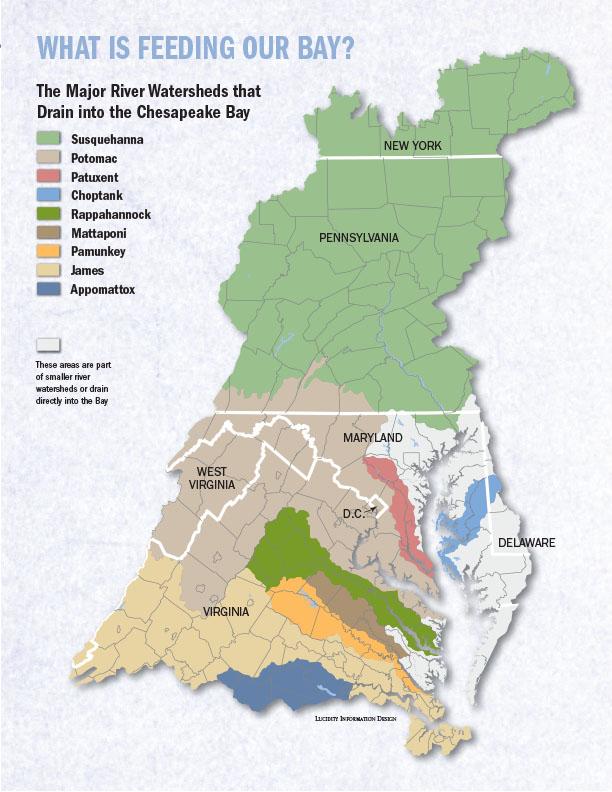 [Speaker Notes: What makes up a larger watershed?

[Several smaller watersheds can make up a larger watershed. For example, these smaller watersheds are all included in the Chesapeake Bay watershed.]]
Why are Virginia’s watersheds important?
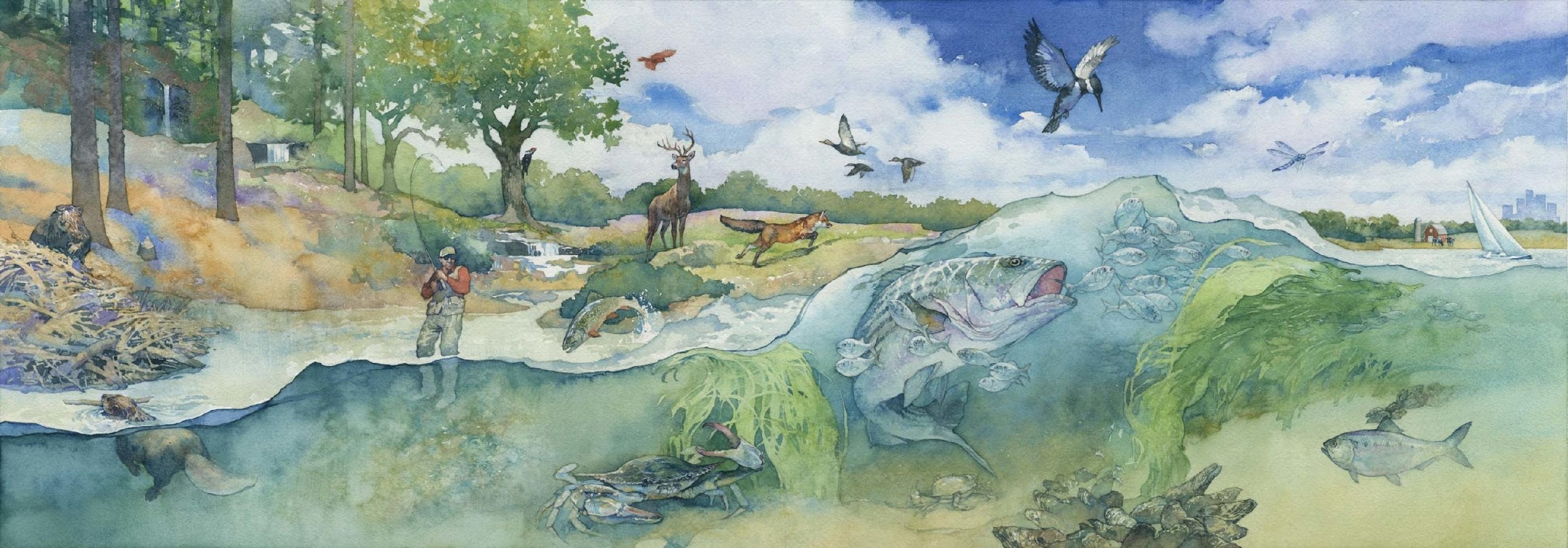 [Speaker Notes: Why are Virginia’s watersheds important?

[All of Virginia’s watersheds are important ecosystems. Here is an image of what a Chesapeake bay watershed ecosystem could look like. What abiotic factors do you notice? What biotic factors do you notice? Ecosystems are important because they give us natural resources (like fish) that we need.]]
Name and explain one way watersheds are polluted.
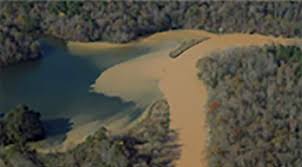 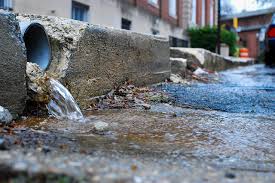 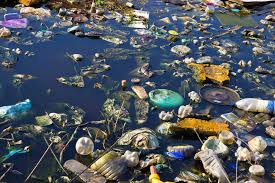 [Speaker Notes: Name and explain one way watersheds become polluted?

[We have said our watersheds are important resources and ecosystems. But, our watersheds can become polluted or harmed by things that we do. One way rivers can become polluted is by having too much sediment (like rocks, soil, sand, etc.). When too much sediment is in a river, it can block sunlight and oxygen and harm the ecosystem causing plants and animals to die. Sediment pollution is often caused by construction or agriculture practices. The second type of pollution we see is from stormwater runoff. Our storm water travels through the watersheds, but picks up contaminants in the soil like with fertilizers or pesticides and those things can pollute water in the watershed. Finally our own trash pollutes water. When we through plastic or other trash into rivers, it pollutes them and harms the ecosystem and our natural resources.]

Feedback: Guide the student discussion to meet the points above. You can do this by calling on different students, incorporating their thoughts into the discussion, and give specific feedback to guide students to any points that were not naturally brought up in discussion.]
Name one thing you can do to help stop watershed pollution.
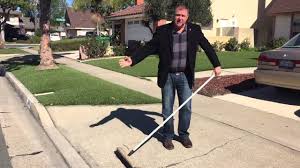 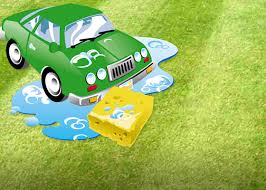 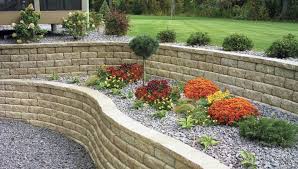 [Speaker Notes: Name one thing you can do to help stop watershed pollution. 

[Sweeping driveway, washing car in the grass or somewhere water won’t runoff into freshwater, planting to prevent soil erosion.]]
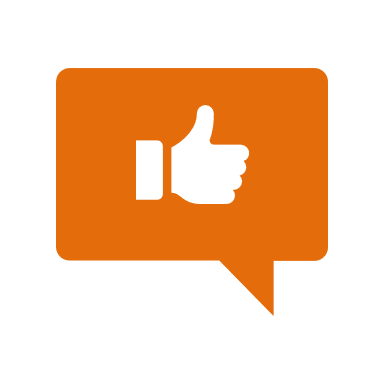 [Speaker Notes: Now, let’s talk about some examples of watersheds.]
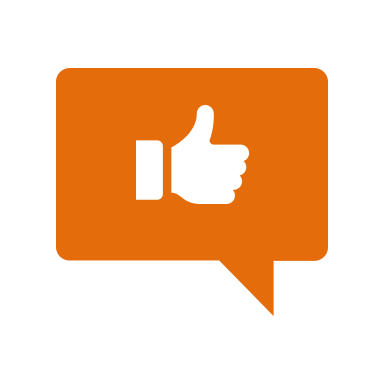 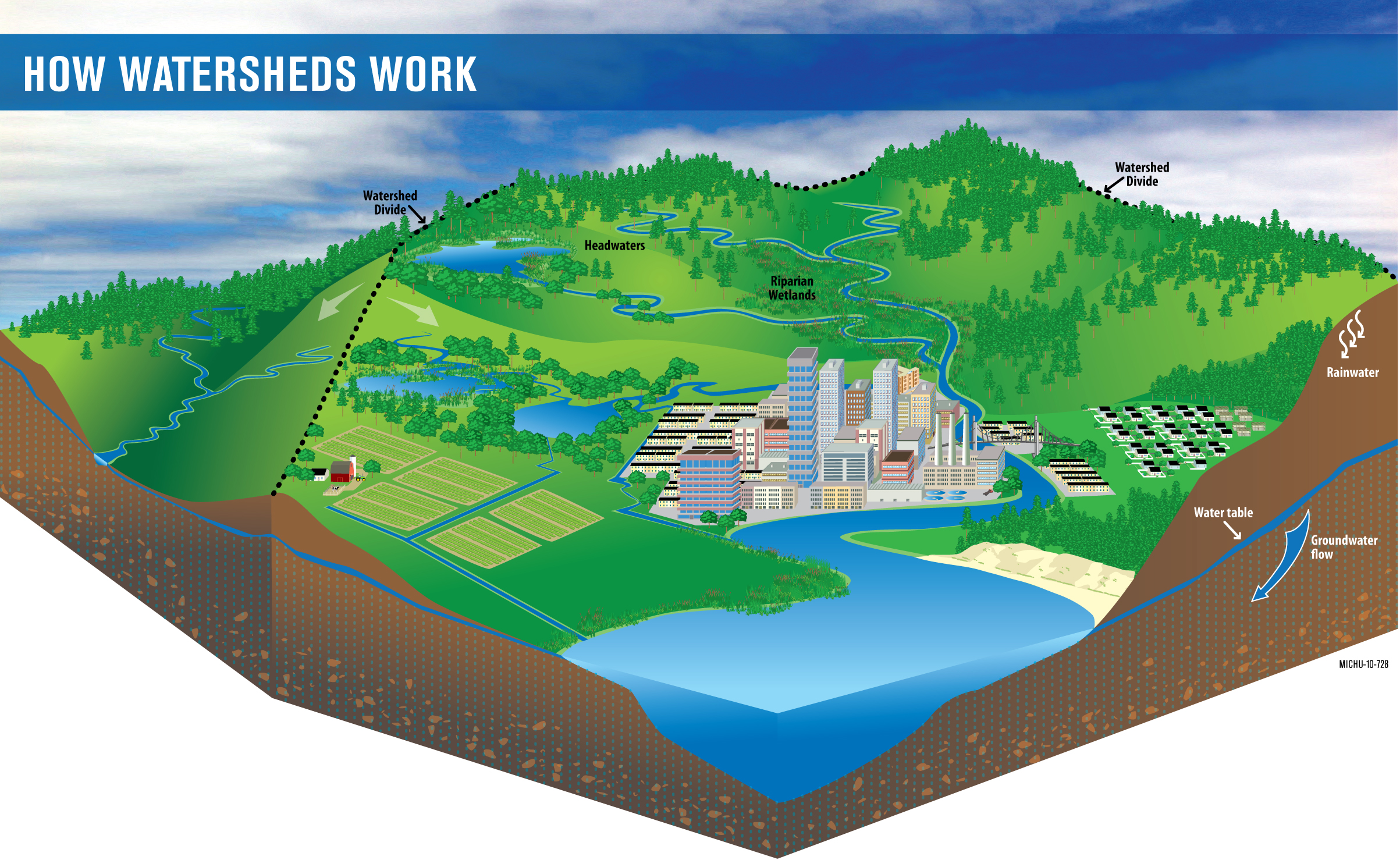 [Speaker Notes: Here we have an example of a watershed because water is drained into the same body of water. Water can drain into a lake, stream, or river.]
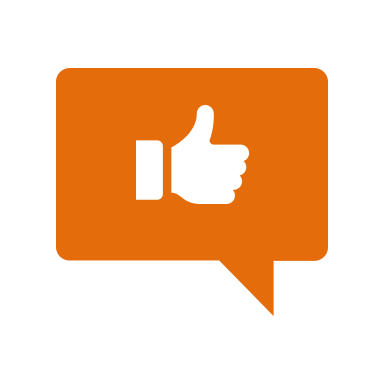 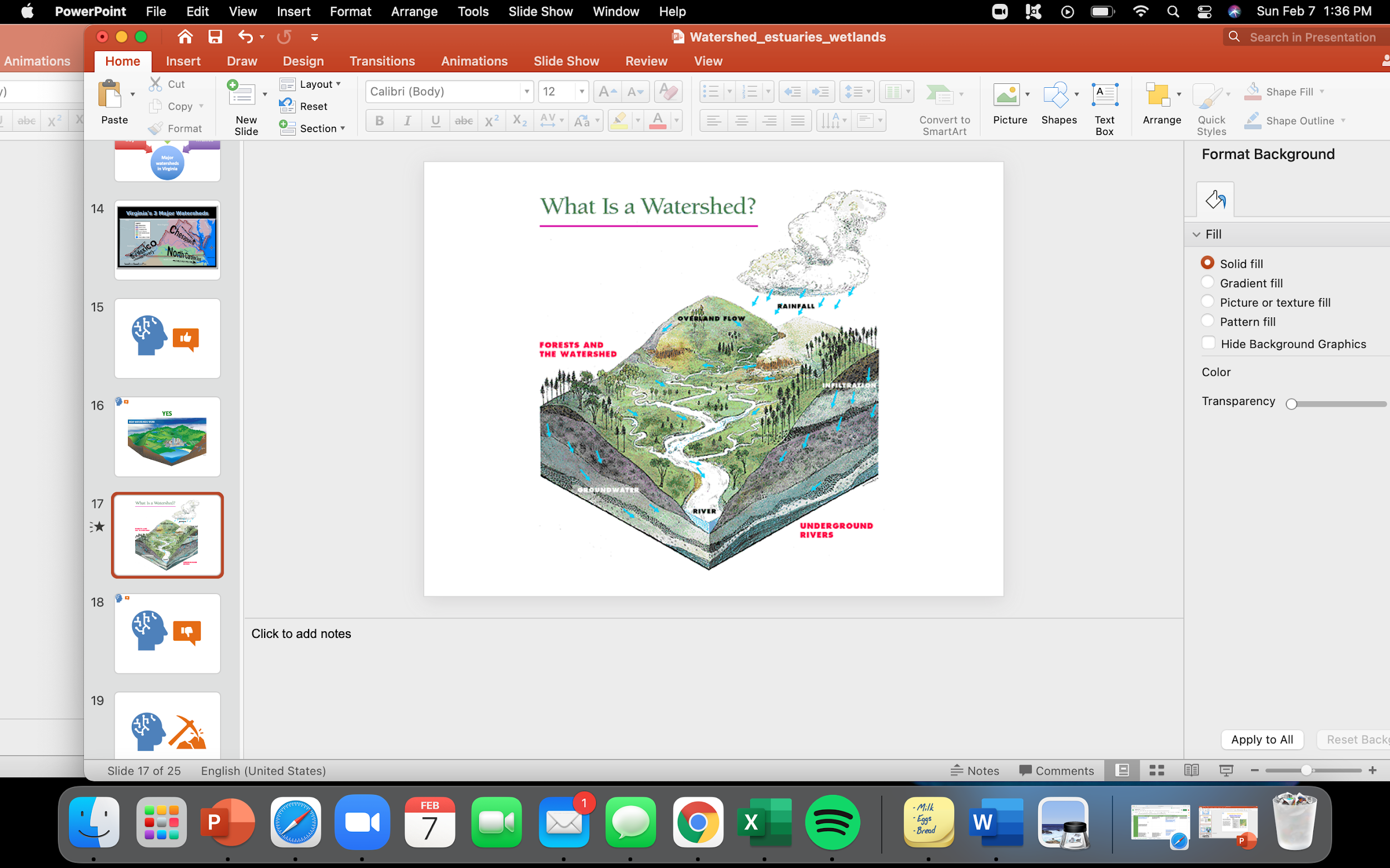 [Speaker Notes: Here we have another example of a watershed. The area of land is draining into the same river.]
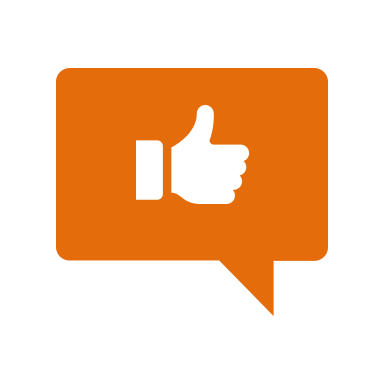 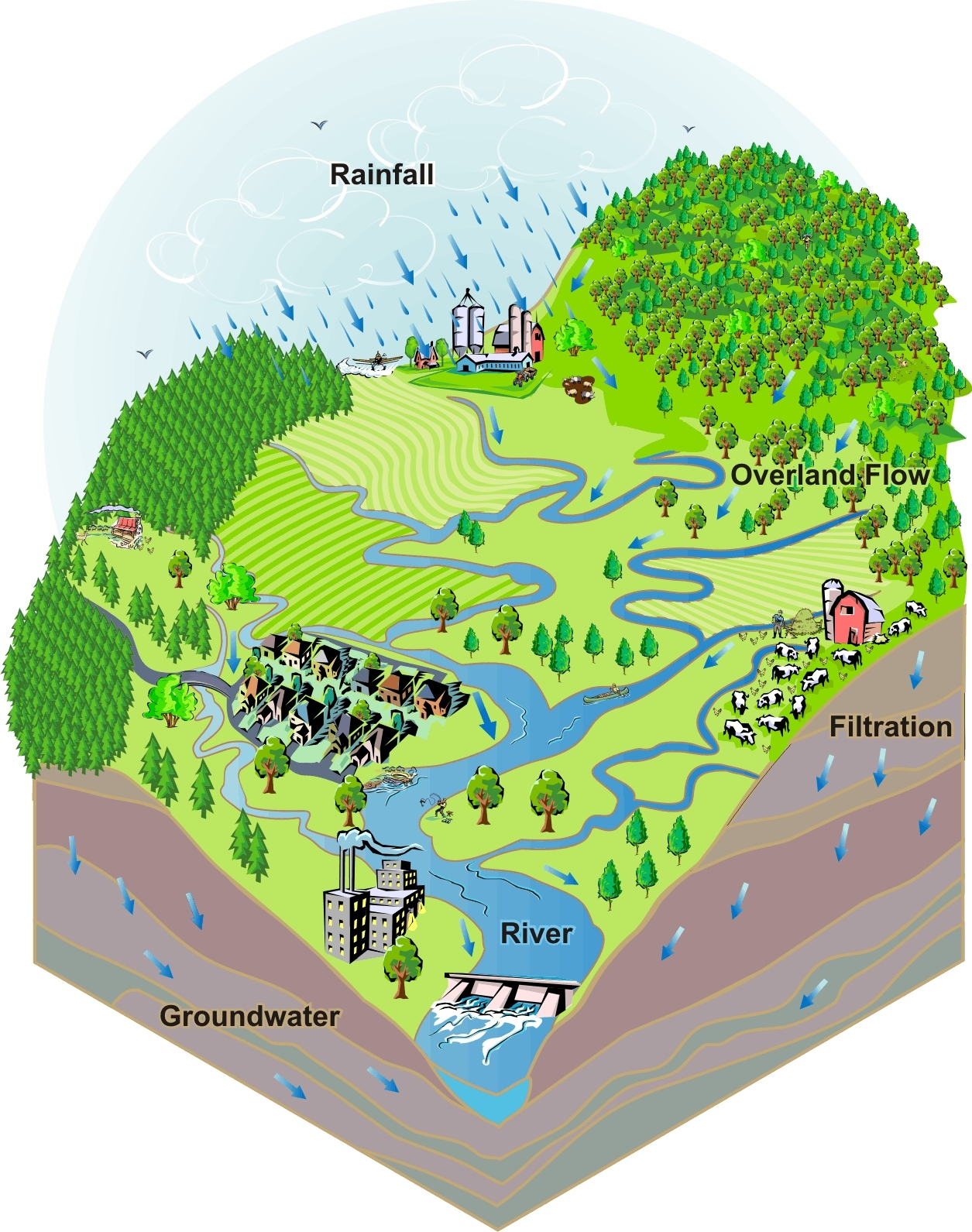 [Speaker Notes: Here we can see another example of a watershed. Notice how we can see the tributaries that make up this watershed. Remember a tributary is a river or stream that flows into a bigger lake or river.

Feedback: These slides introduce examples of the terms along with images. This helps students to make connections.]
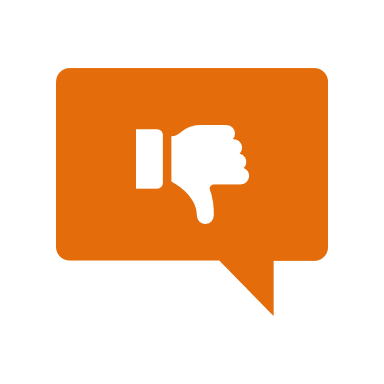 [Speaker Notes: Next, let’s talk about some a non-examples of watersheds.]
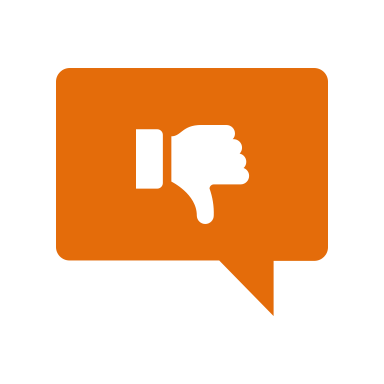 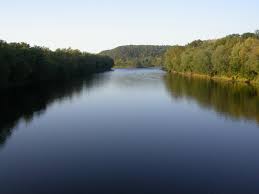 [Speaker Notes: A single river is not an example of a watershed. A river can be part of a watershed, but a river is not a watershed itself. 

Feedback: One important component of using non-examples is clearly distinguishing similarities and differences to explain why it is a non-example. Including images as part of your non-example helps students to recognize these similarities and differences.]
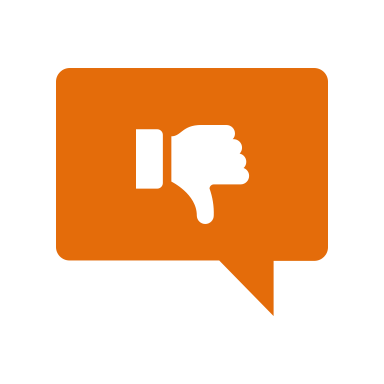 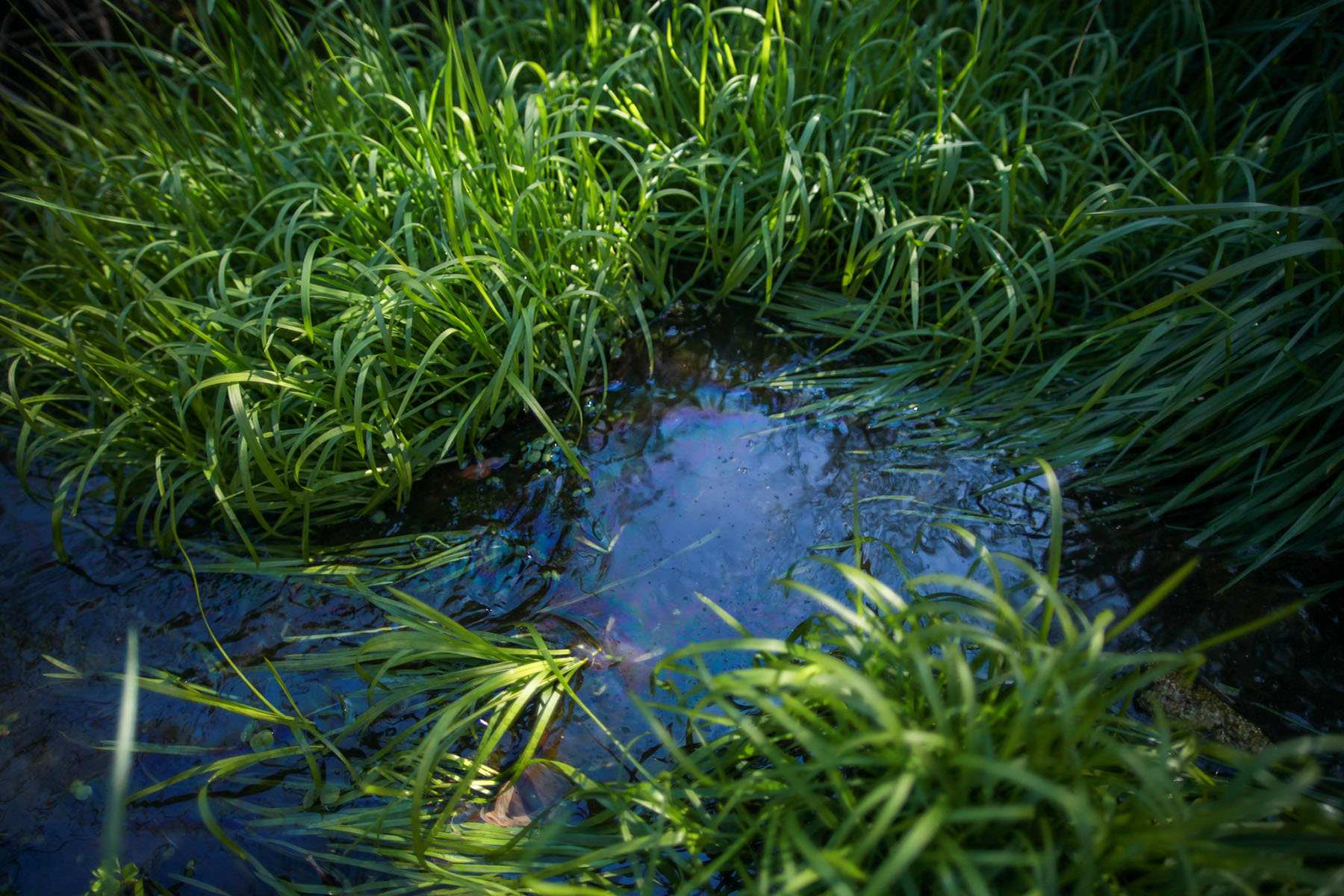 [Speaker Notes: Groundwater on it’s own is not an example of a watershed. Groundwater can be part of a watershed, but groundwater is not a watershed itself.]
[Speaker Notes: Let’s check-in for understanding.]
Is this an example of a watershed? Explain your answer.
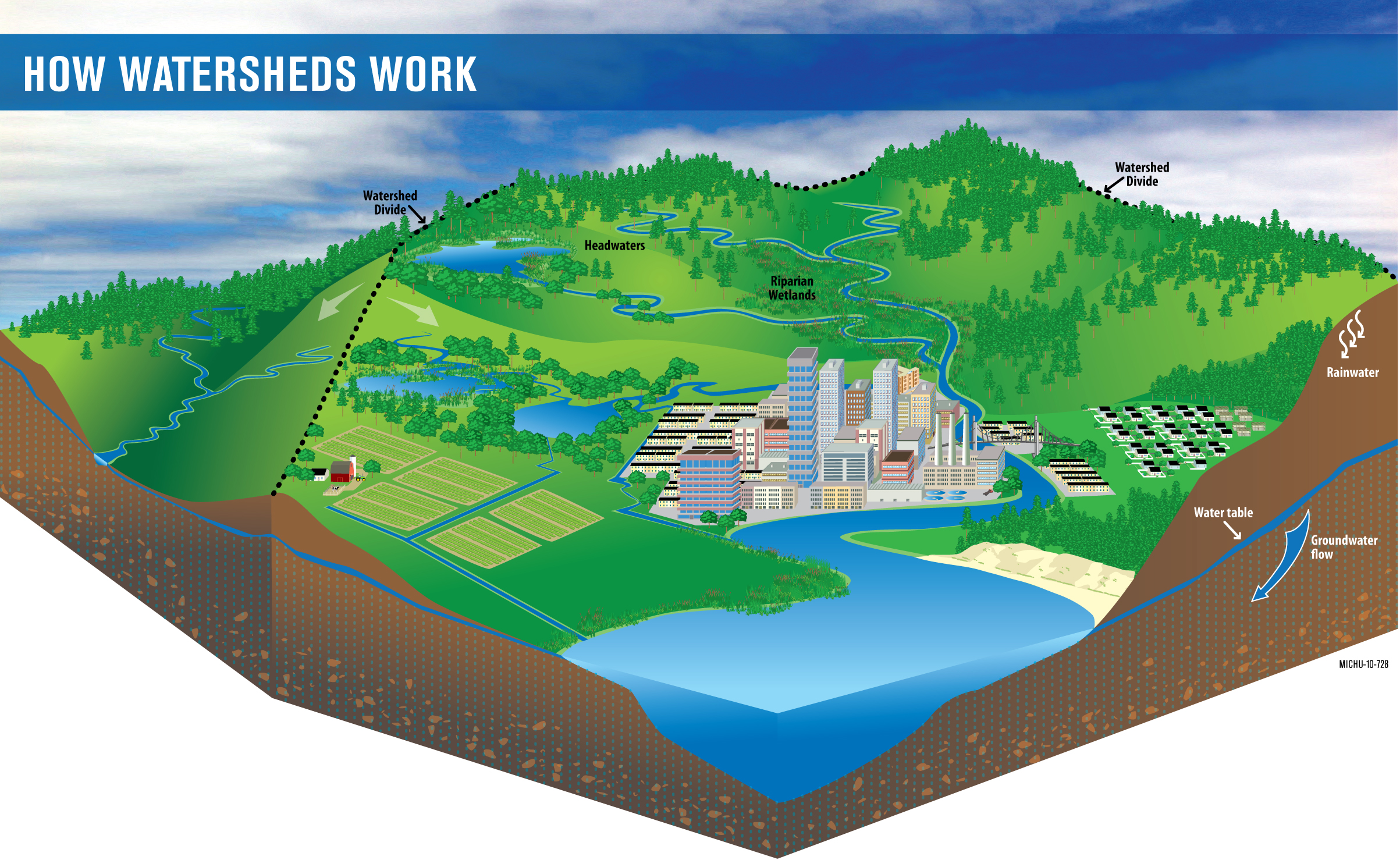 [Speaker Notes: Is this an example of a watershed? Explain your answer.

[Yes. Here we have an example of a watershed because water is drained into the same body of water. Water can drain into a lake, stream, or river.]]
Is this an example of a watershed? Explain your answer.
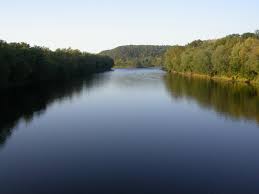 [Speaker Notes: Is this an example of a watershed? Explain your answer. 

[No, A single river is not an example of a watershed. A river can be part of a watershed, but a river is not a watershed itself.]]
Is this example of a watershed made up of any tributaries? Explain your answer.
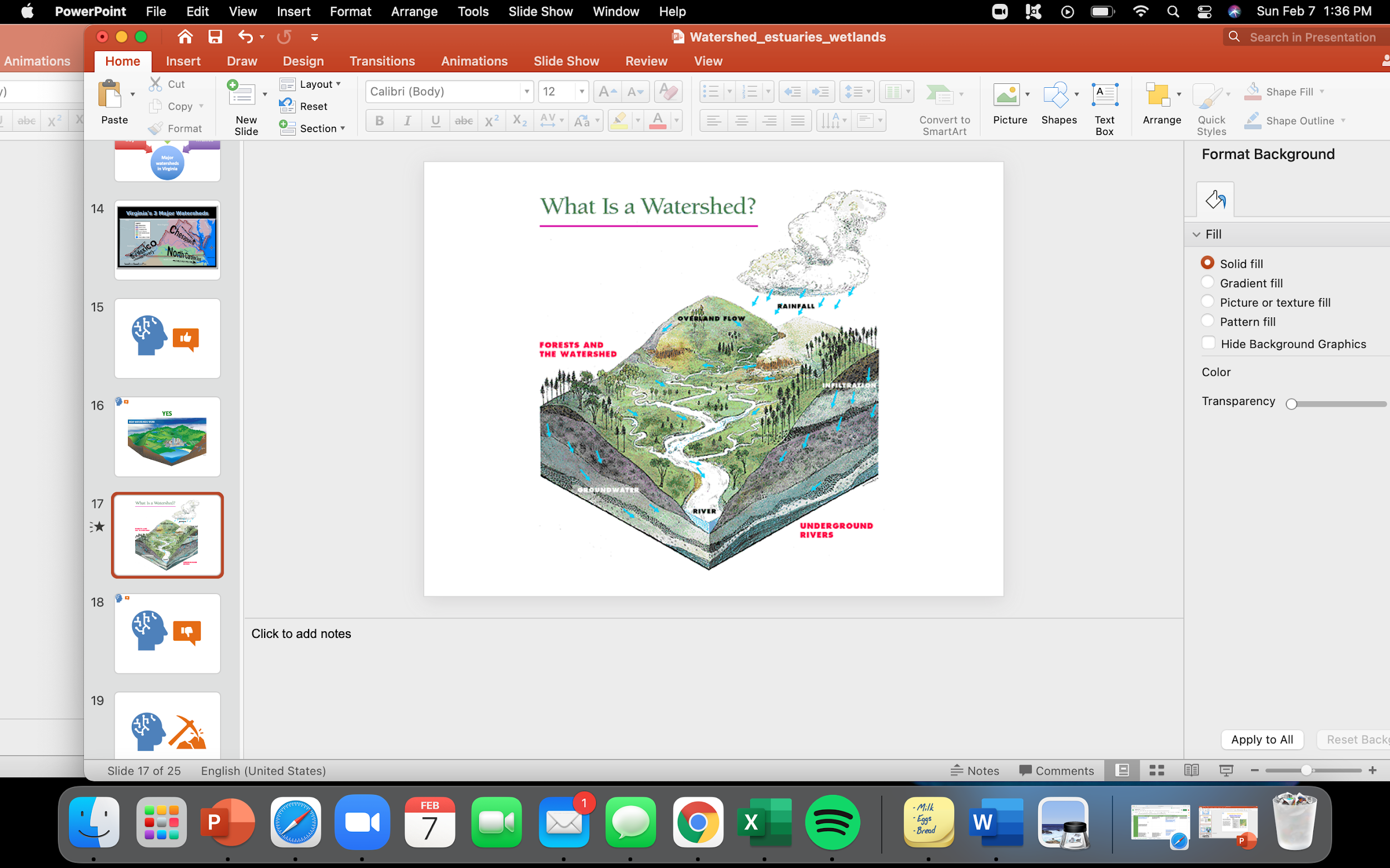 [Speaker Notes: Is this example of a watershed made up of any tributaries? Explain your answer.

[Yes, there are tributaries because the tributaries are the smaller rivers that are flowing into the larger river (have students point out the tributaries in the picture).]]
What are tributaries and how are they important to watersheds?
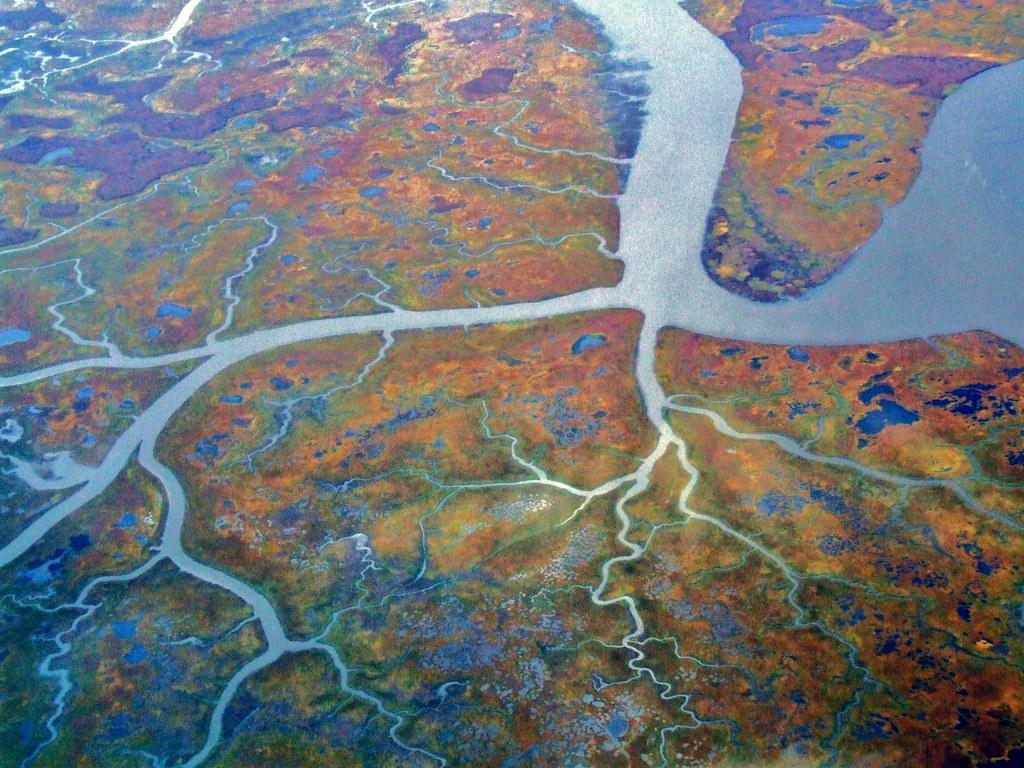 [Speaker Notes: What are tributaries and how are they important to watersheds?

[Watersheds are made up of tributaries. A tributary is a river or stream that runs into a larger river or lake. Tributaries DO NOT run directly into the ocean. Here we can see many different tributaries that run into a larger river or stream.]]
What is a watershed?
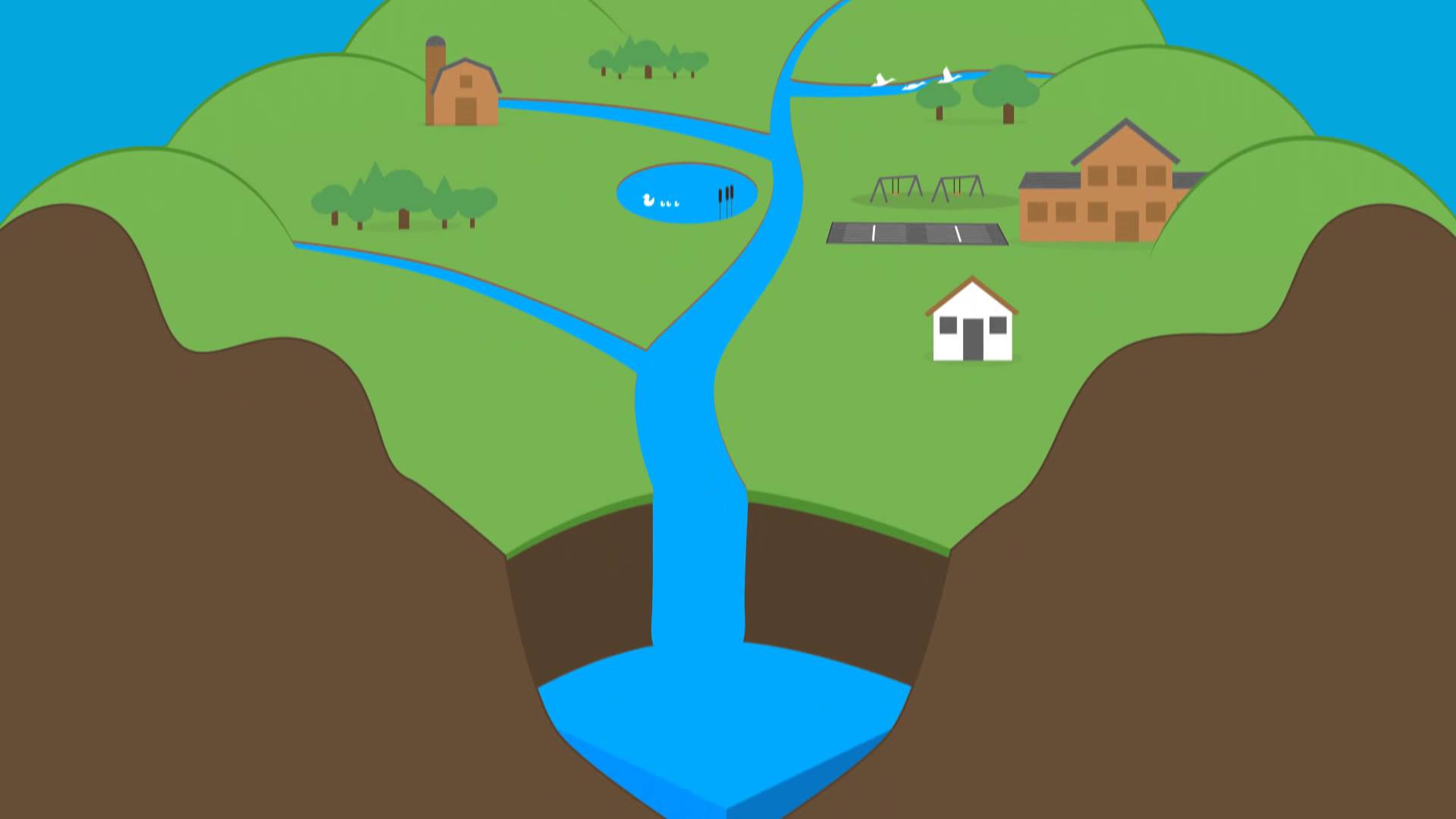 [Speaker Notes: What is a watershed?

[A watershed is an area of land that drains into the same body of water.]]
You live in a watershed, we all do! Give me some examples of what makes up your watershed at school or home.
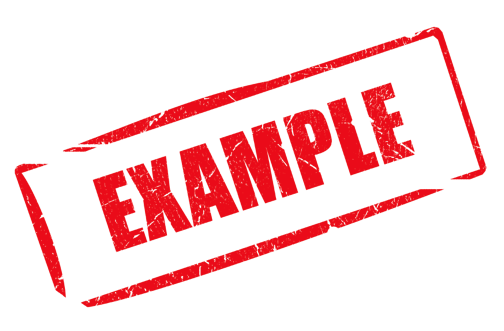 [Speaker Notes: You live in a watershed, we all do! Give me some examples of what makes up your watershed at school or home.]
What are the three major watersheds in Virginia?
?
?
?
Major watersheds in Virginia
[Speaker Notes: What are the three major watersheds in Virginia?

[The three major watershed systems lead into the Chesapeake Bay, North Carolina Sounds, and the Gulf of Mexico.]]
What is the largest watershed in Virginia?
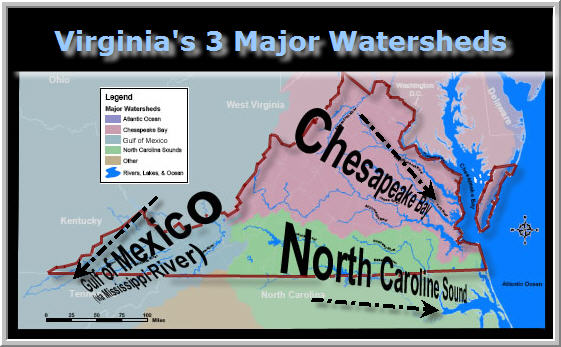 [Speaker Notes: Which Virginia Watershed is the largest?

[The Chesapeake Bay watershed because 60% of Virginia is part of this watershed.]]
Is this an example of a watershed? Why or why not?
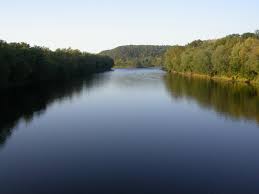 [Speaker Notes: Is this an example of a watershed? Why or why not? 

[No, a single river is not an example of a watershed. A river can be part of a watershed, but a river is not a watershed itself.]]
How are watersheds important to your everyday life?
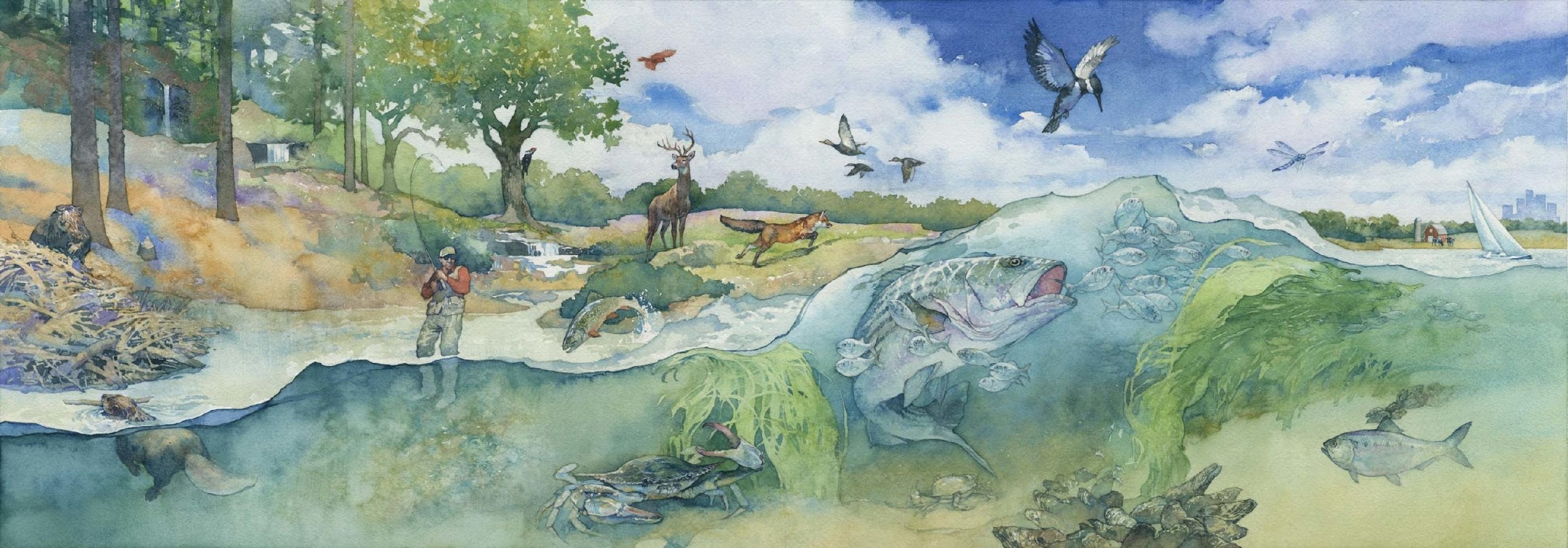 [Speaker Notes: How are watersheds important to your everyday life?

[Allow students to brainstorm some personal examples.]]
What type of pollution is shown in the picture below? Explain.
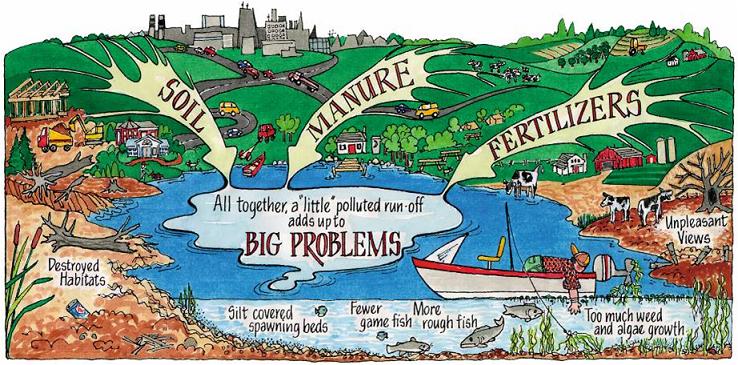 [Speaker Notes: What type of pollution is shown in the picture below? Explain. 

[Stormwater runoff because it is showing what the water can pickup as it runs off into the main sources of water. Notice the problems it is causing as well: destroyed habitats, fewer fish, too much algae, etc.]]
Name one thing you can do to help stop watershed pollution.
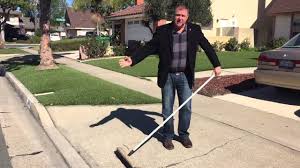 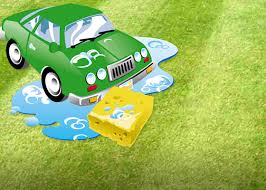 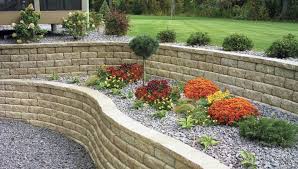 [Speaker Notes: Name one thing you can do to help stop watershed pollution.

[Sweeping driveway, washing car in the grass or somewhere water won’t runoff into fresh water, planting to prevent soil erosion]]
Remember!!!
[Speaker Notes: So remember!]
Watershed: area of land that drains into the same body of water
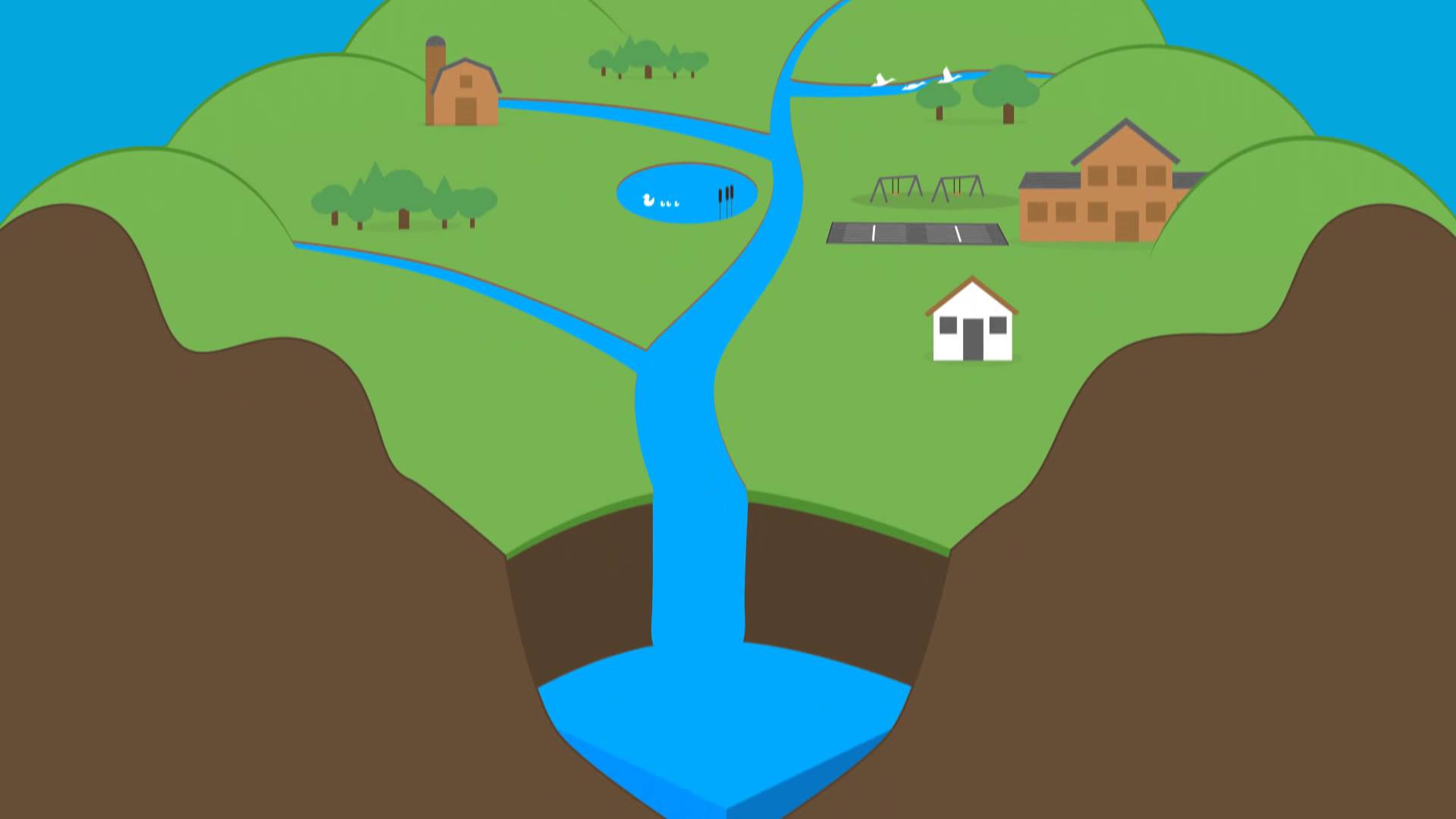 [Speaker Notes: A watershed is an area of land that drains into the same body of water.]
Simulation Activity
Watershed Simulation
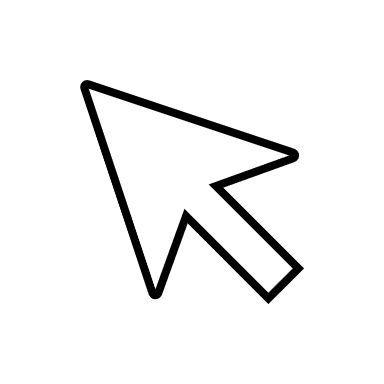 Click on the simulation above to learn more about watersheds.

Click on the different parts of a watershed to learn more about the different parts of watersheds. Can you find these parts of a watershed in the Virginia watersheds?
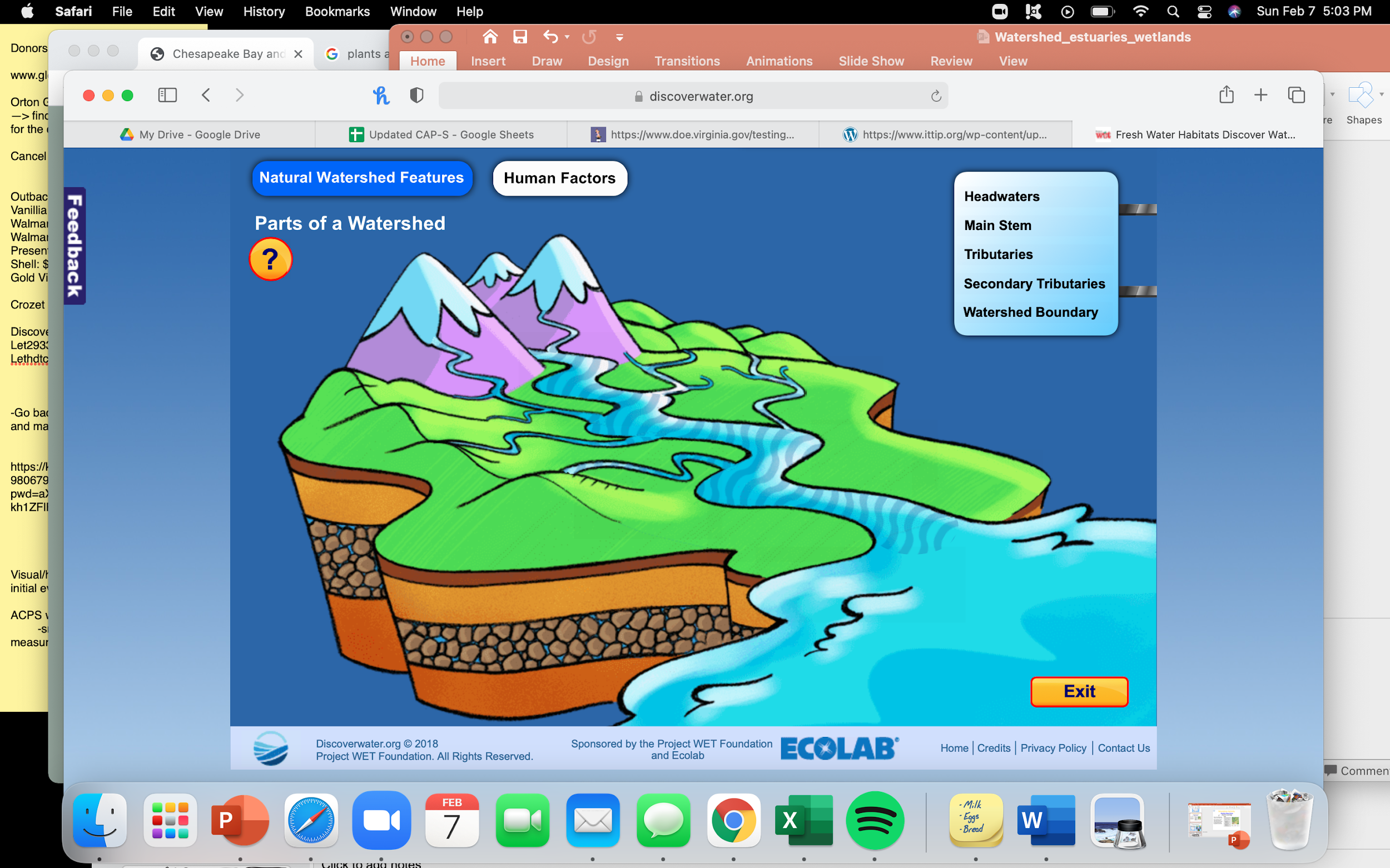 [Speaker Notes: Feedback: Here, this activity serves to review concepts about watersheds. This activity could also come earlier in this lesson to spark interest, build basic understanding of watersheds, and engage students.]
Big Question: What are watersheds and Why are Virginia’s watersheds important? Do you live in a watershed?
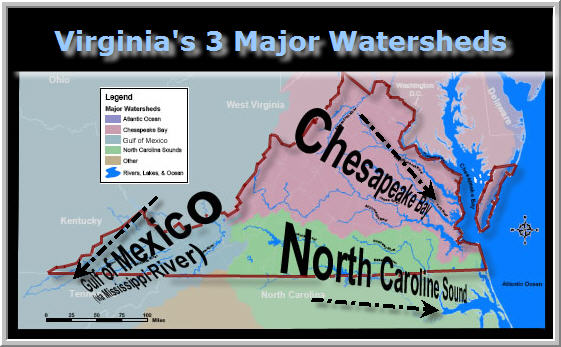 [Speaker Notes: Explicit cue to revisit the big question at the end of the lesson:  Okay everyone.  Now that we’ve learned the term, let’s reflect once more on our big question.  Was there anything that we predicted earlier that was correct or incorrect? Do you have any new hypotheses to share? 

Feedback: Offering students an opportunity to evaluate their earlier hypotheses and make changes based on their new understandings is an important part of the iterative process in science. This is a great opportunity to help students build an epistemic understanding by explicitly stating how continuing to change and build on hypotheses as your knowledge grows is an important part of the discipline of science!]
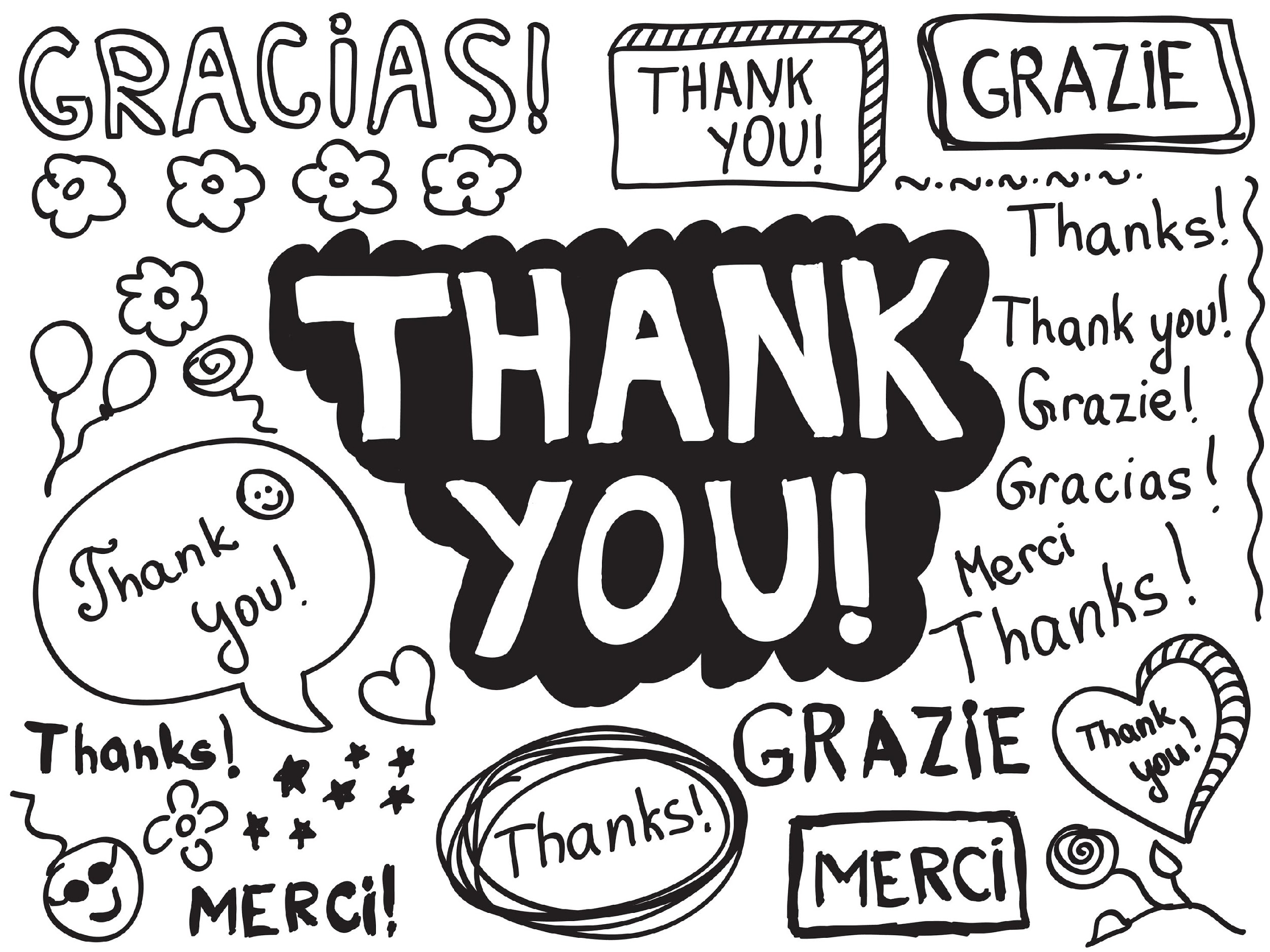 [Speaker Notes: Thanks for watching, and please continue watching CAPs available from this website.]
This Video Was Created With Resources From:
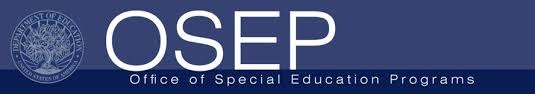 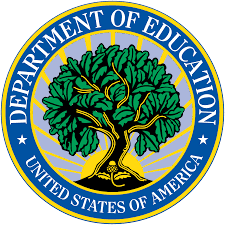 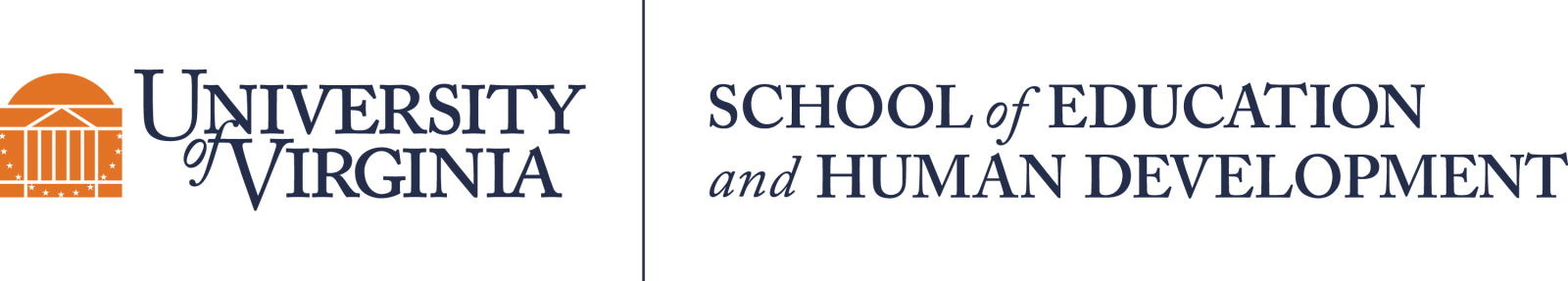 Questions or Comments

 Michael Kennedy, Ph.D.          MKennedy@Virginia.edu 
Rachel L Kunemund, Ph.D.	             rk8vm@virginia.edu